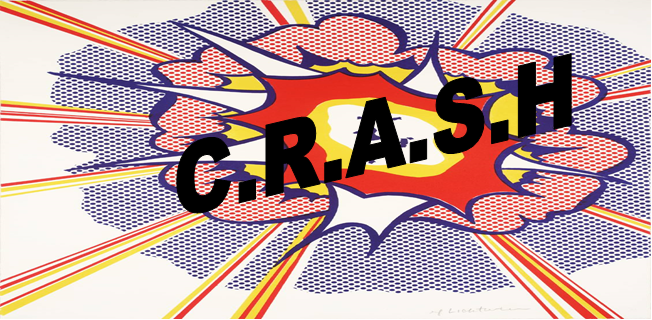 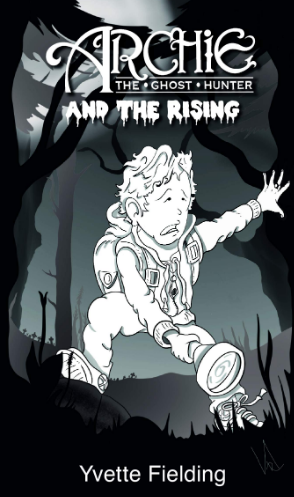 Goodbye year 6keep reading!Love from crash
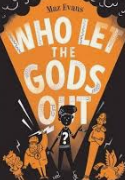 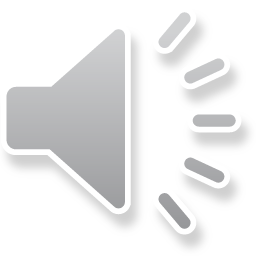 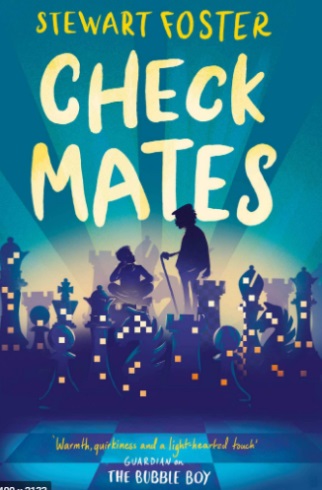 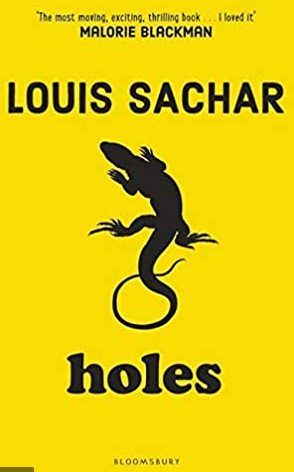 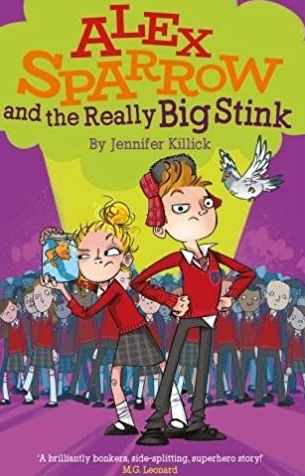 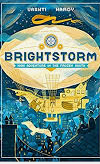 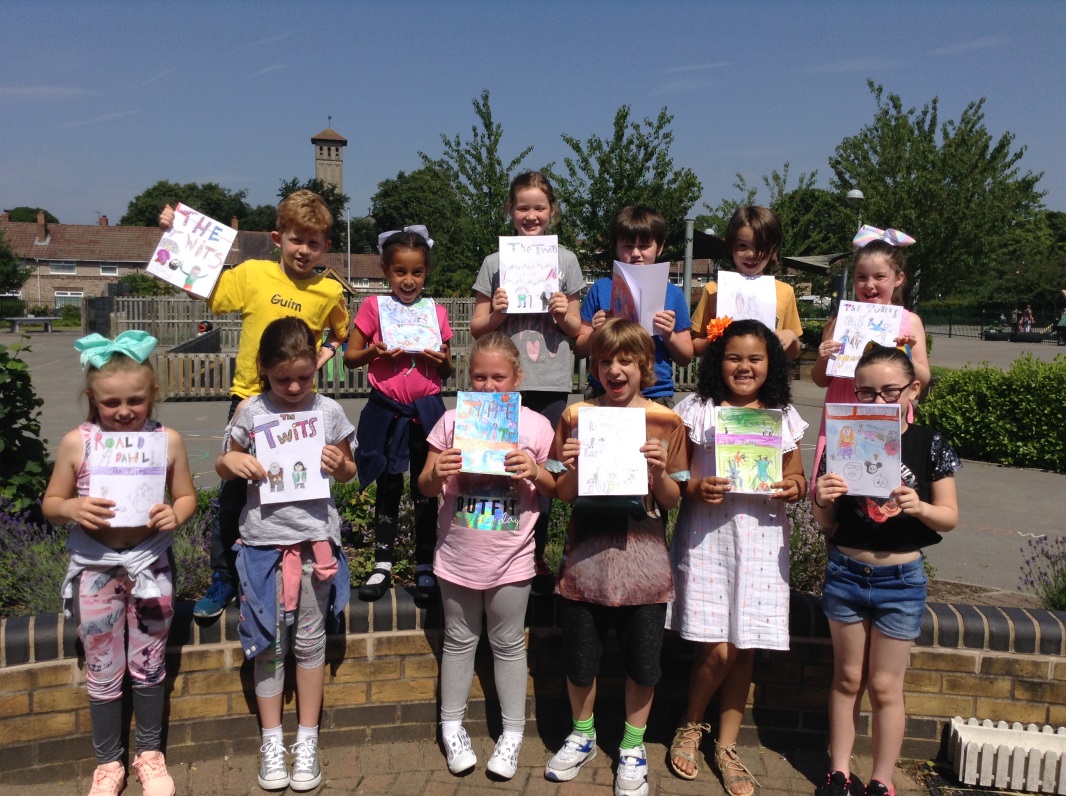 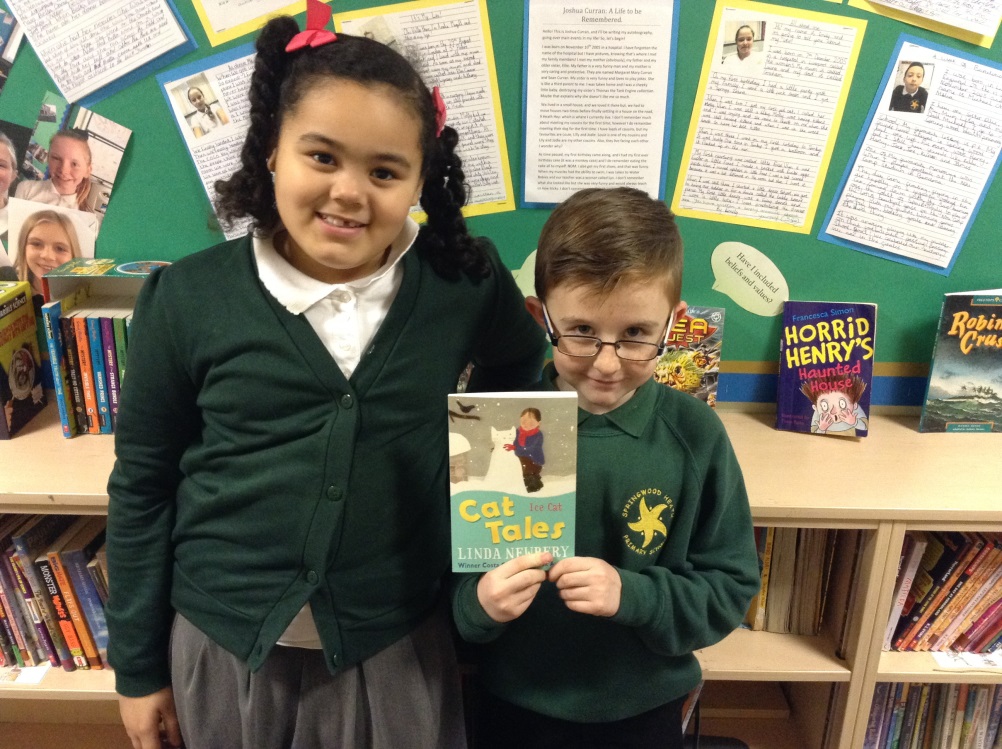 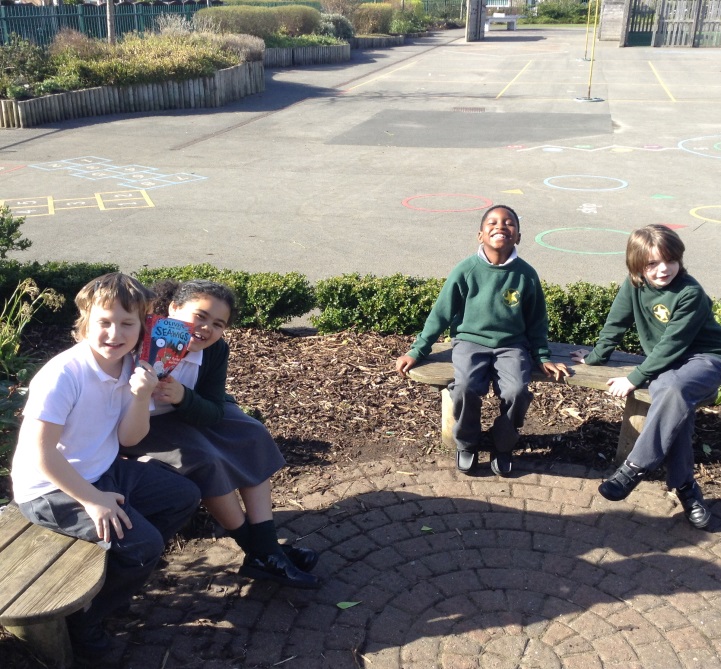 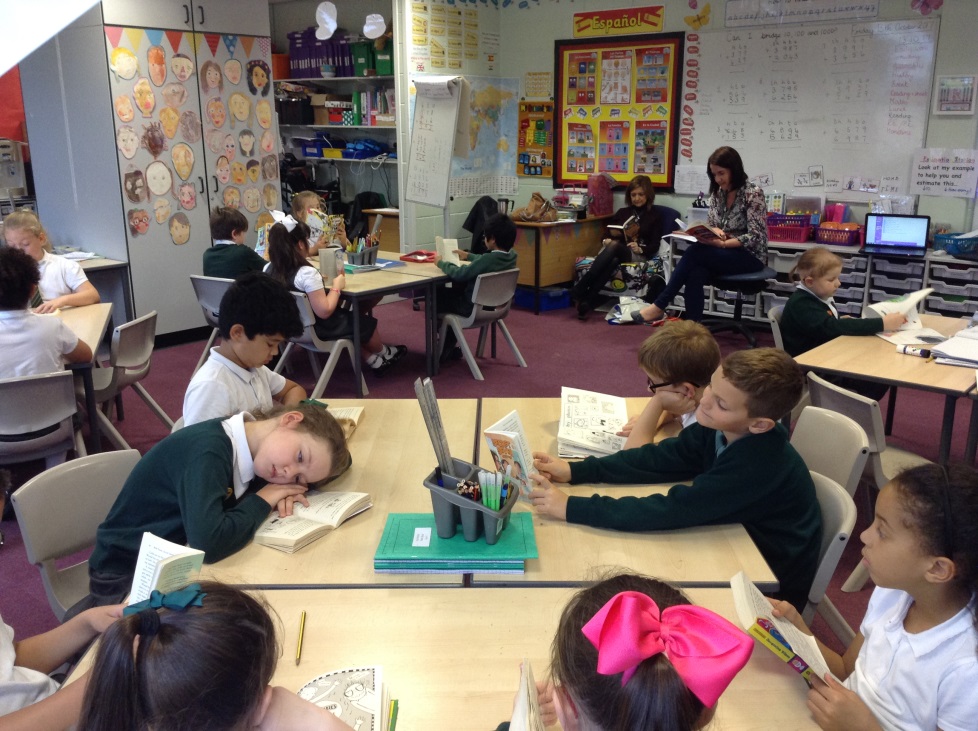 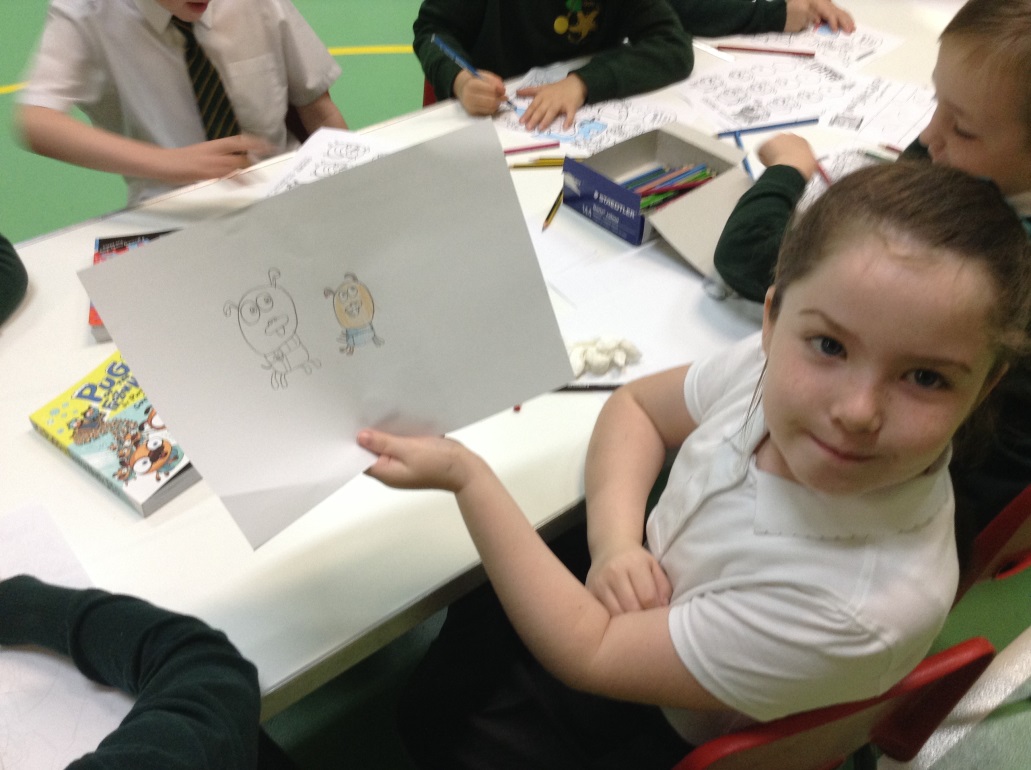 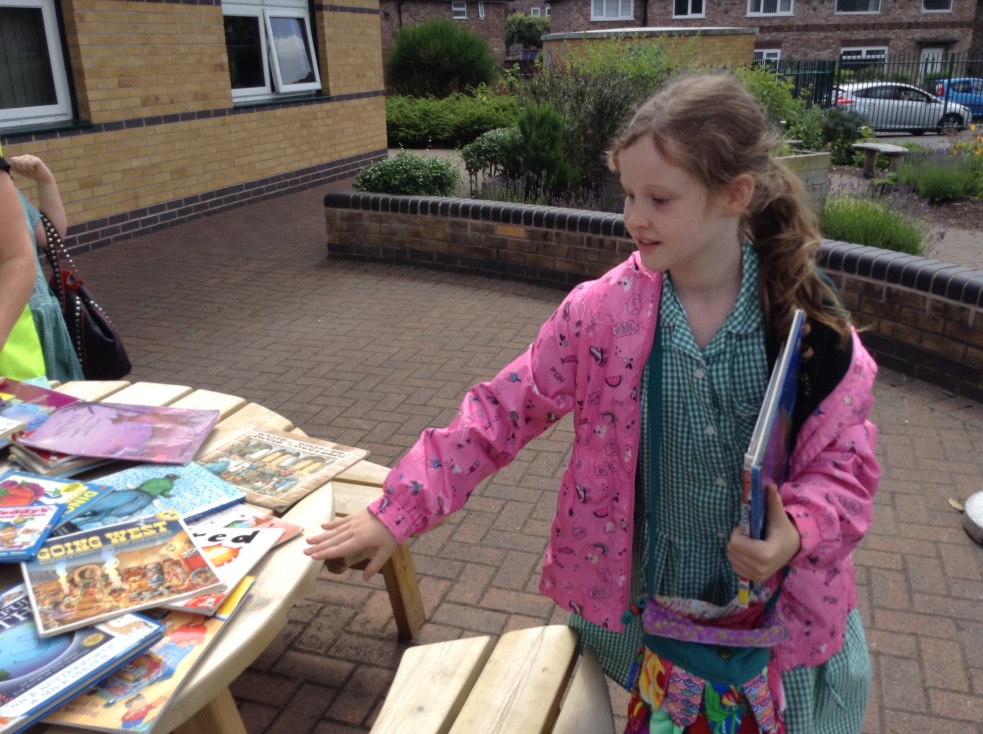 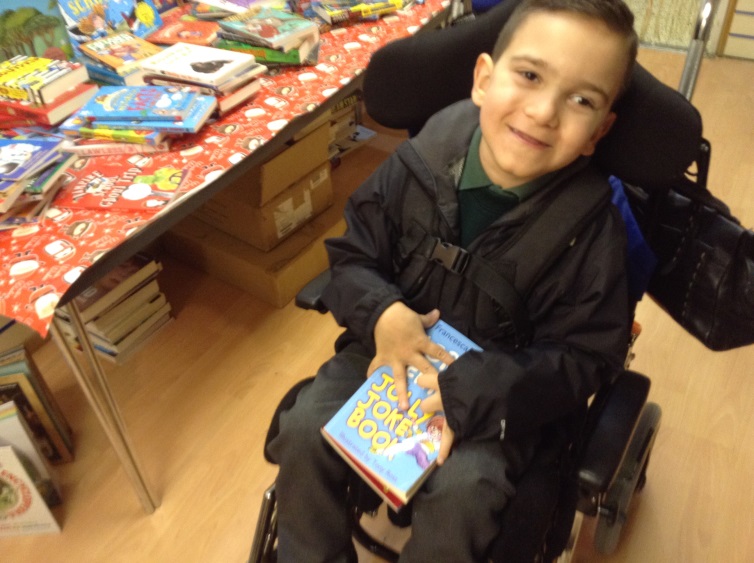 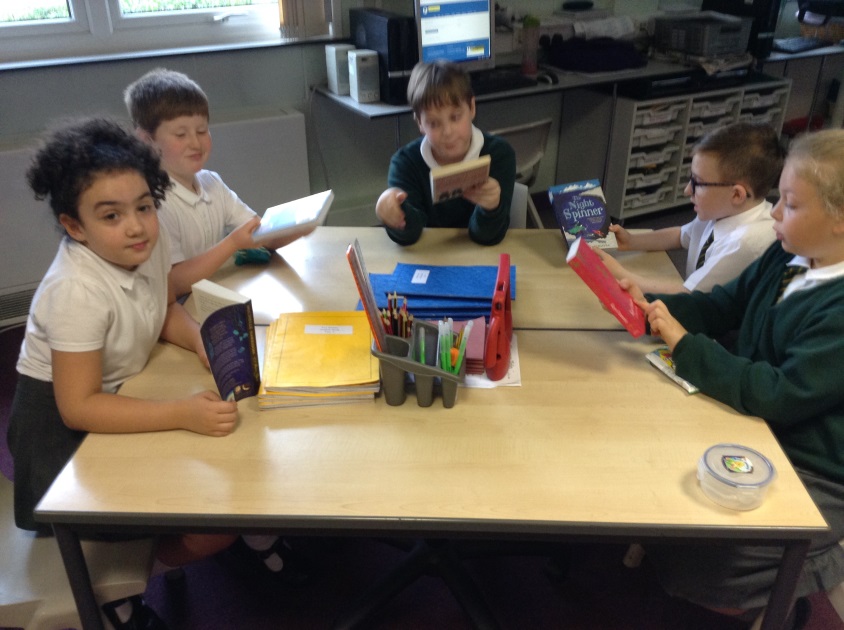 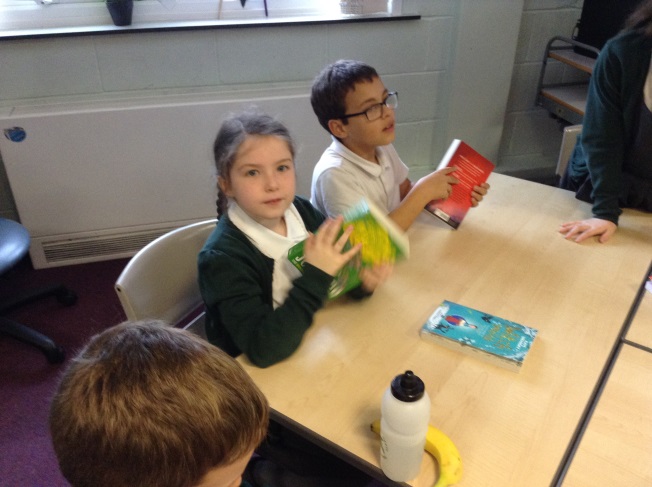 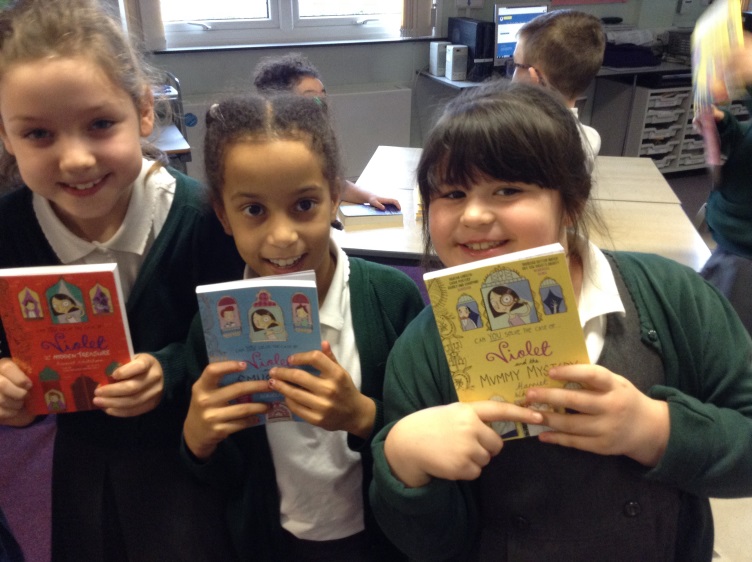 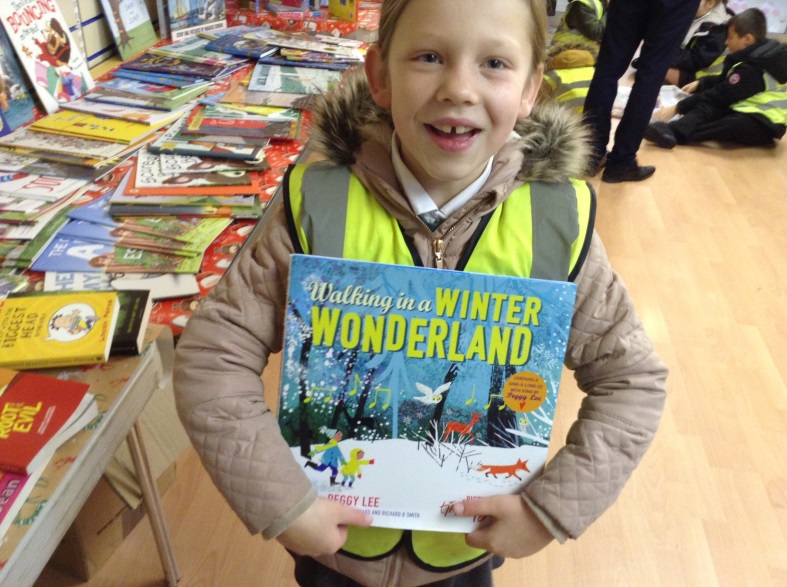 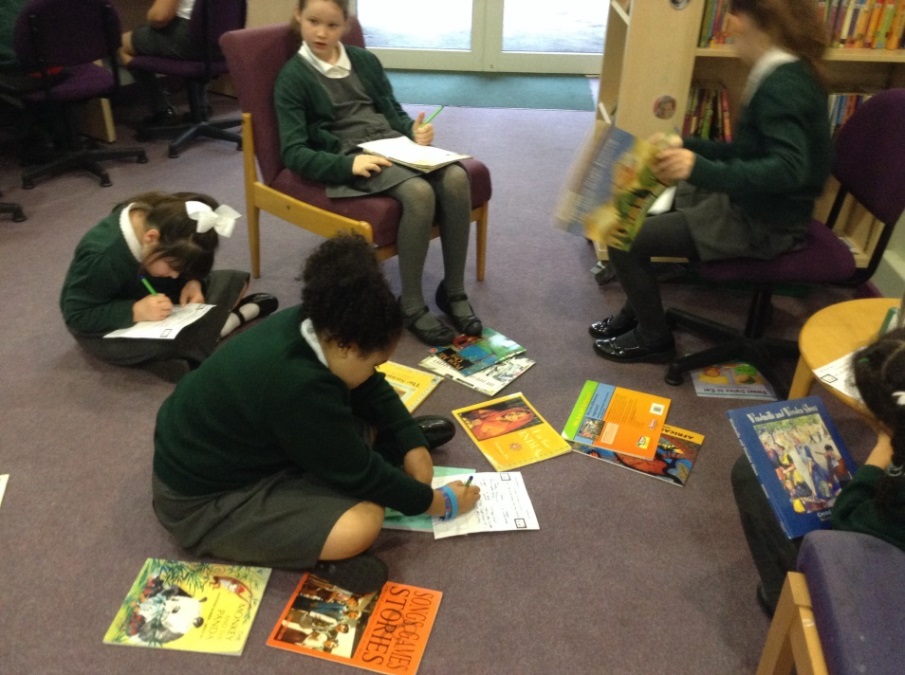 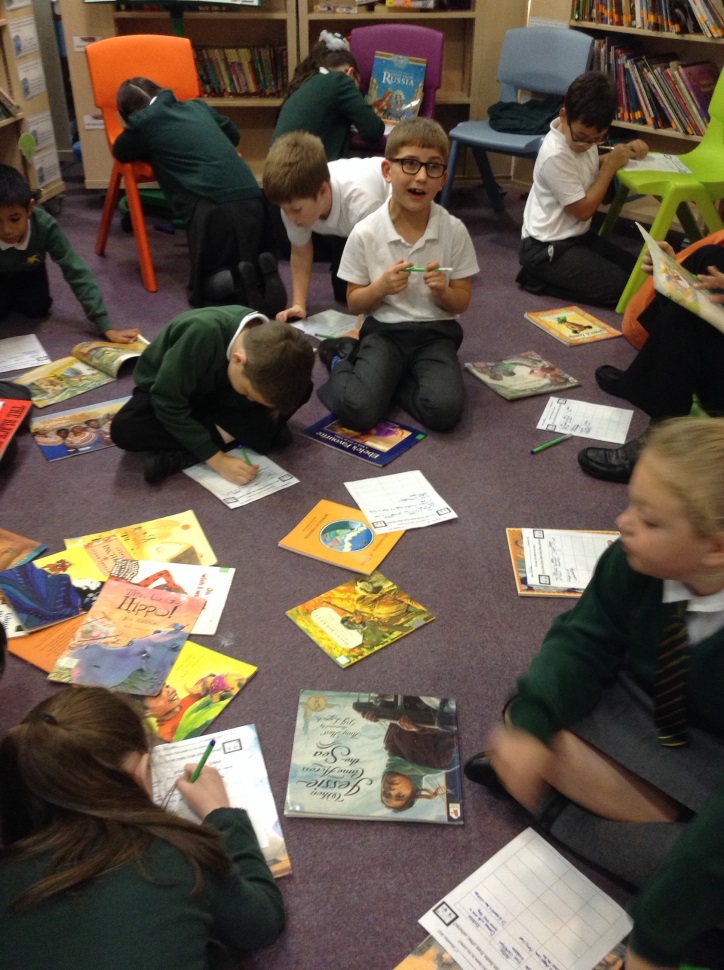 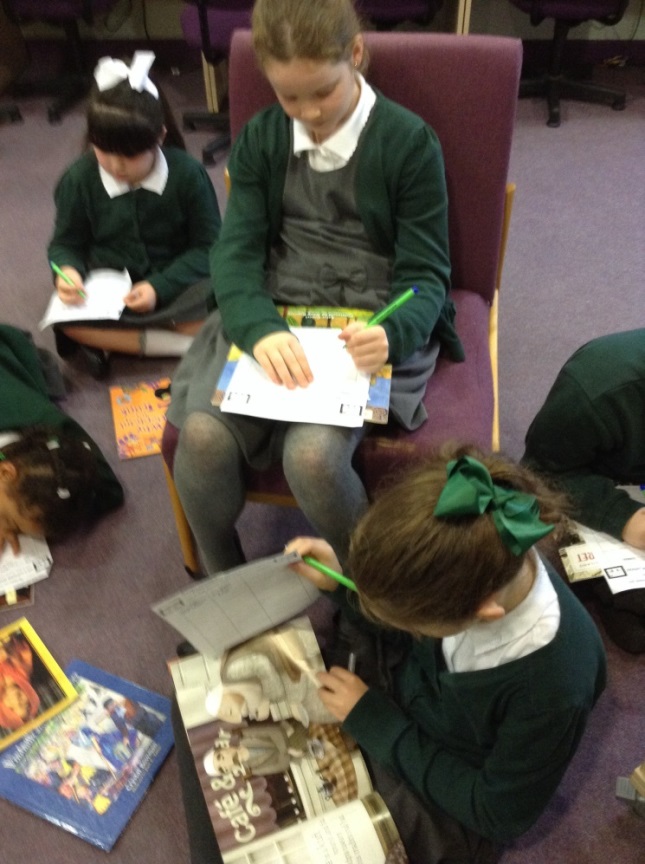 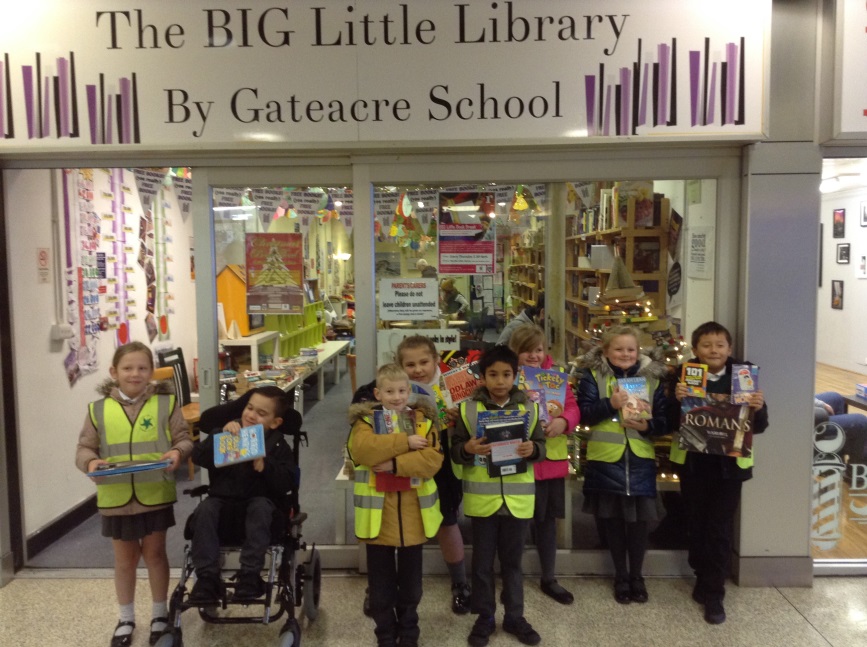 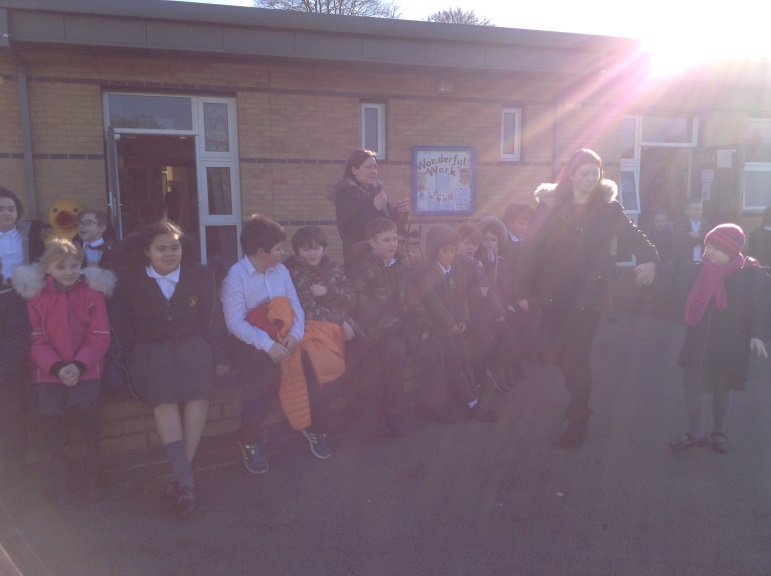 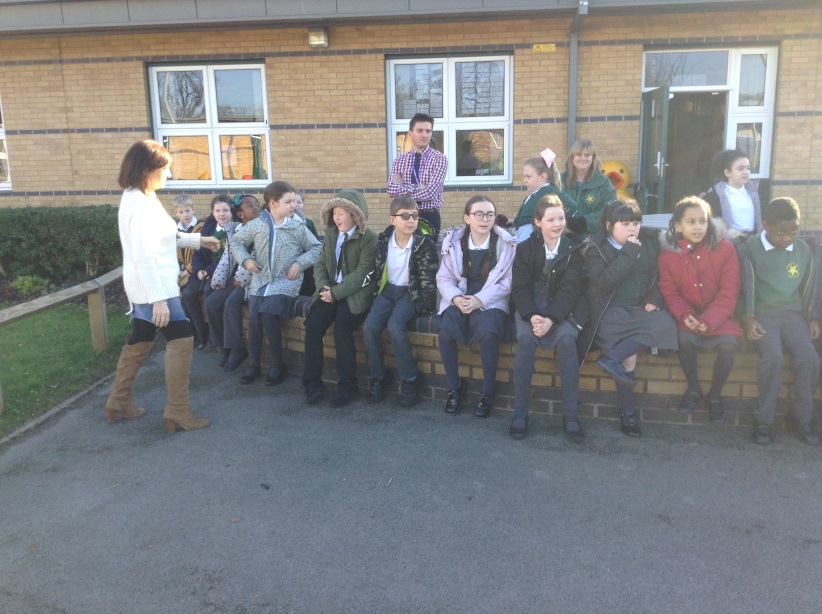 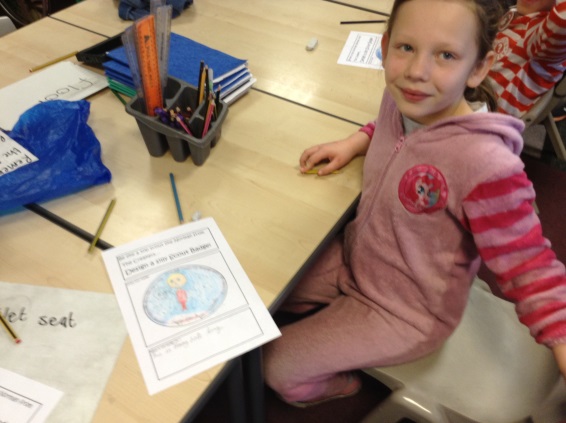 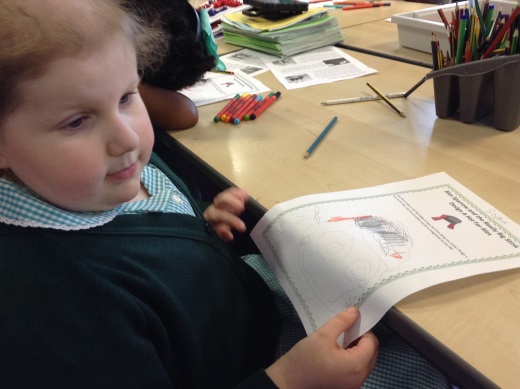 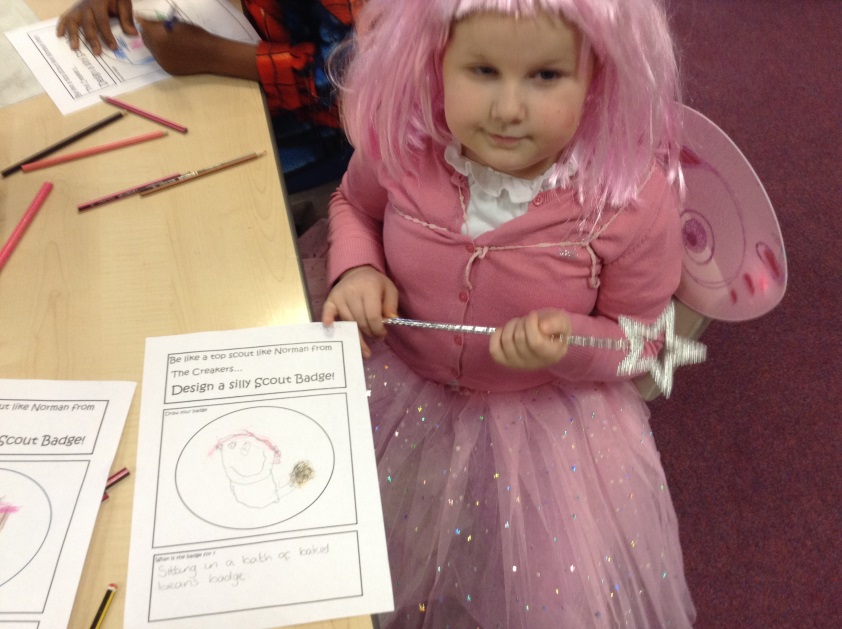 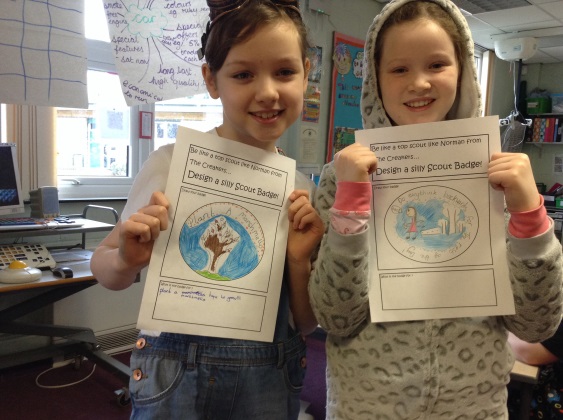 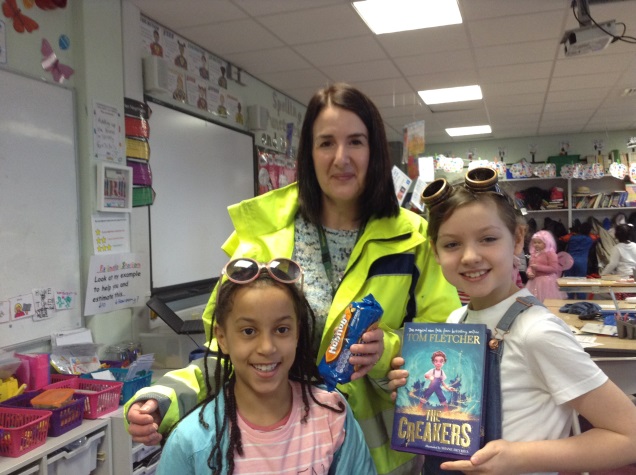 World Book Day         Y4
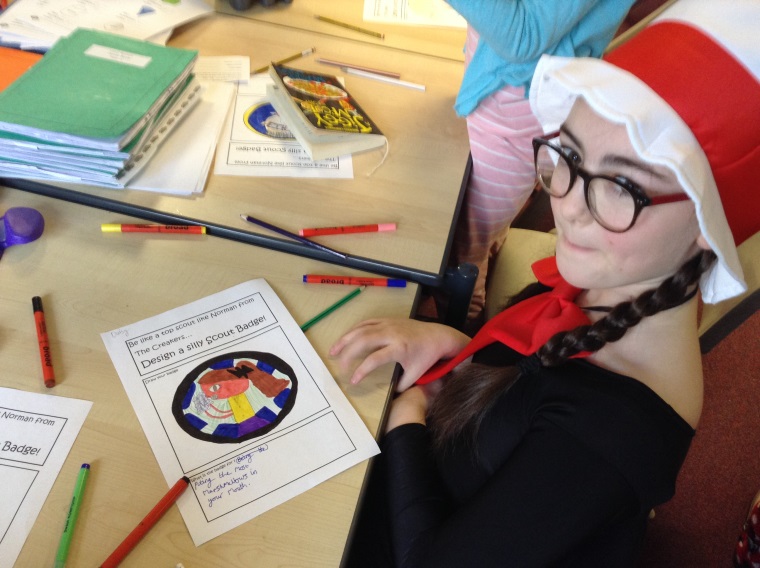 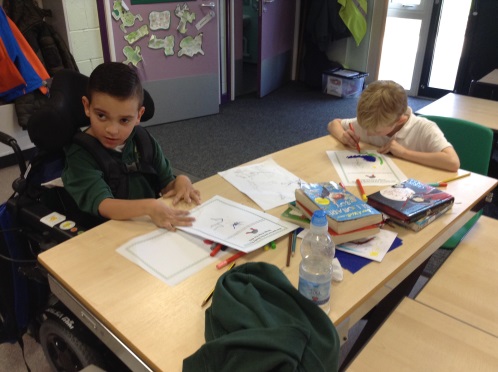 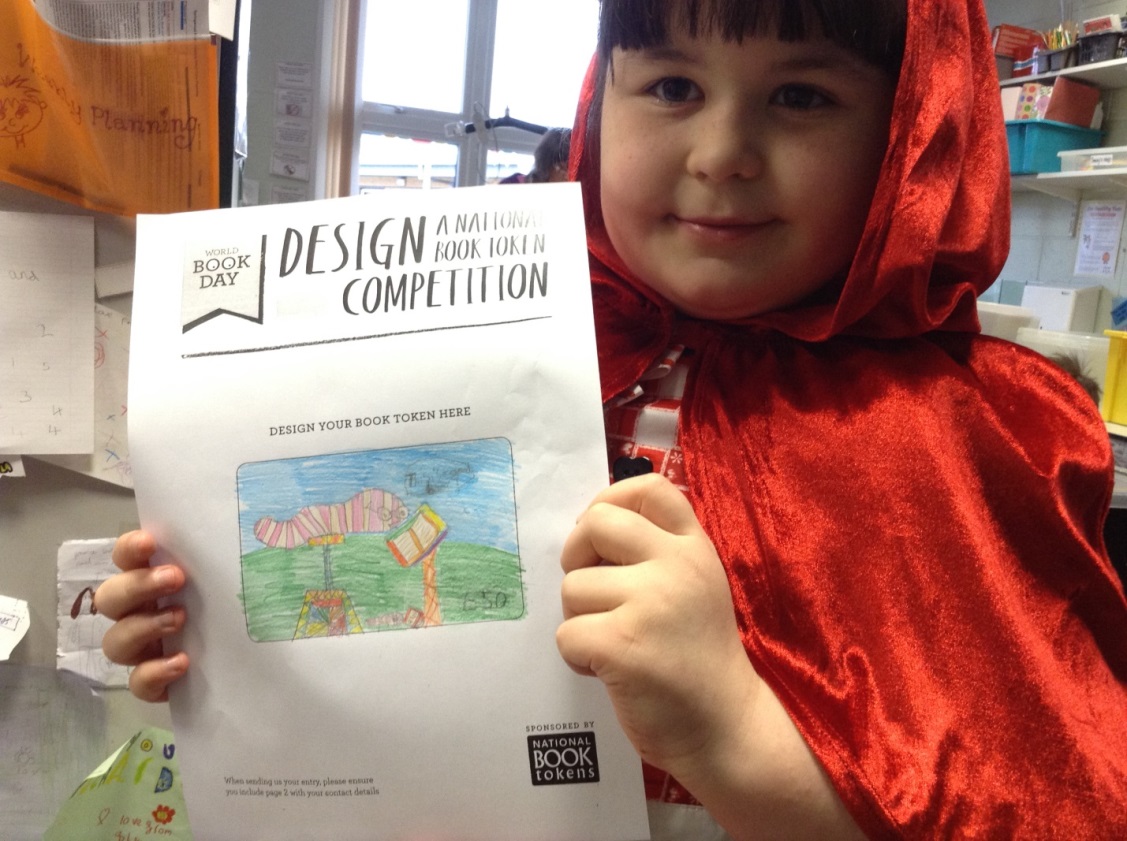 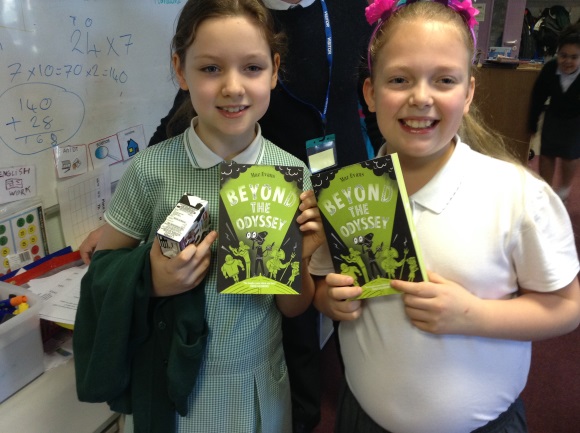 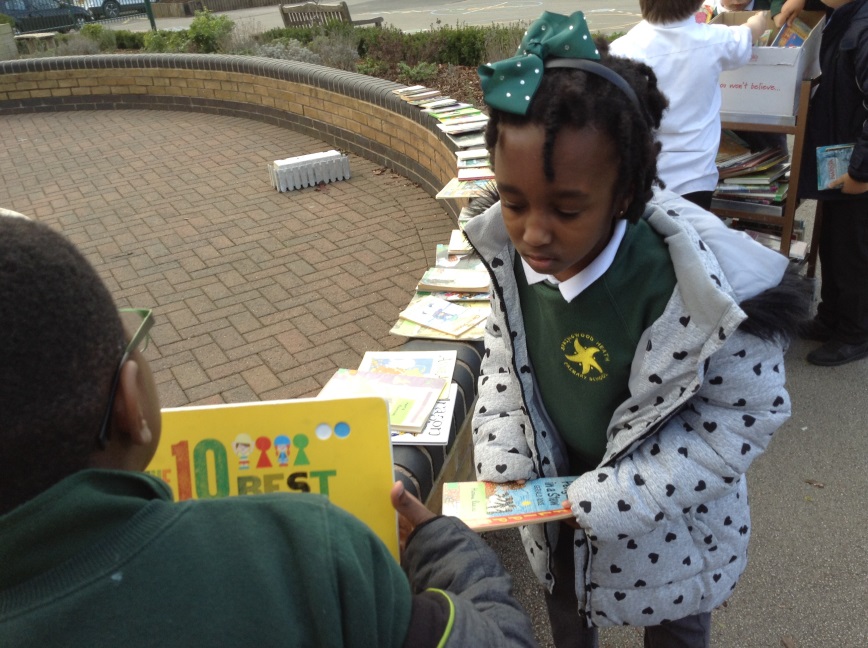 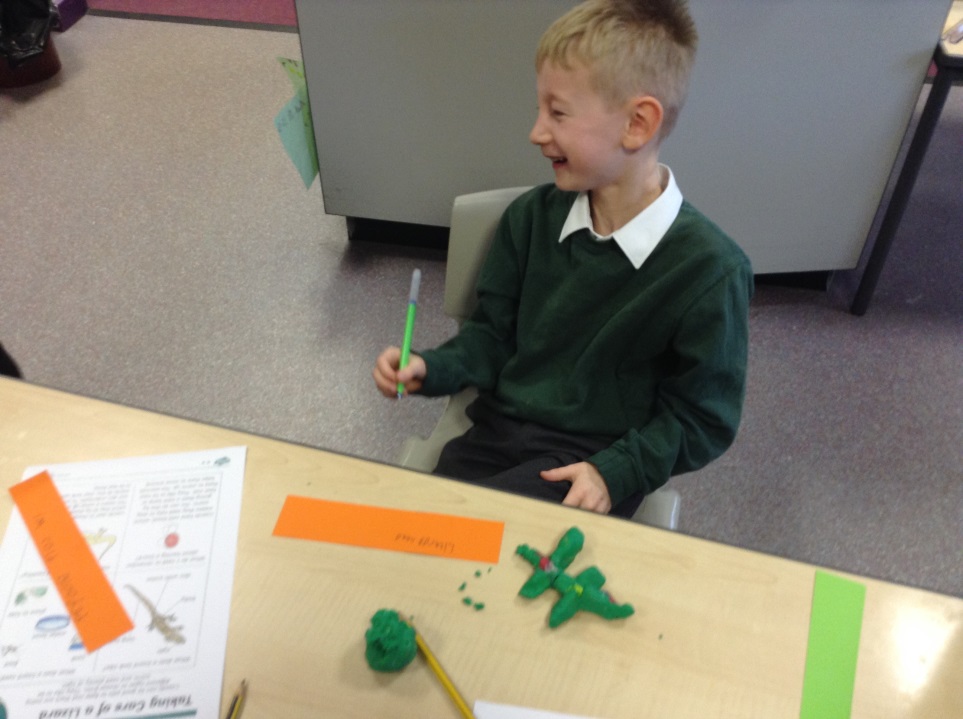 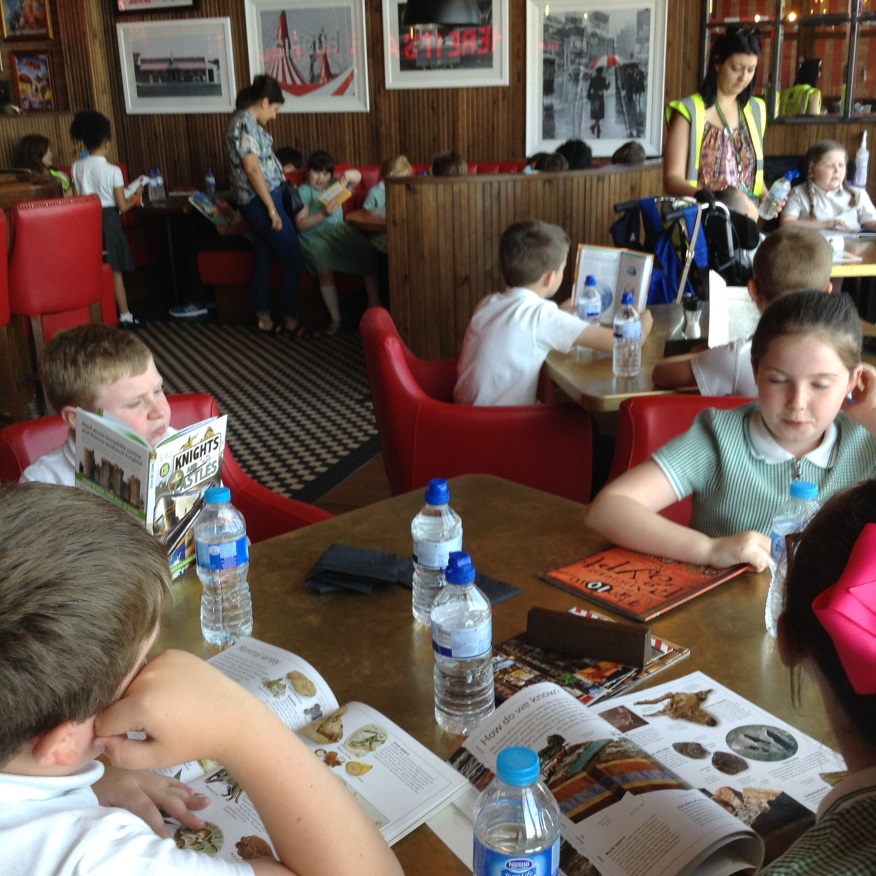 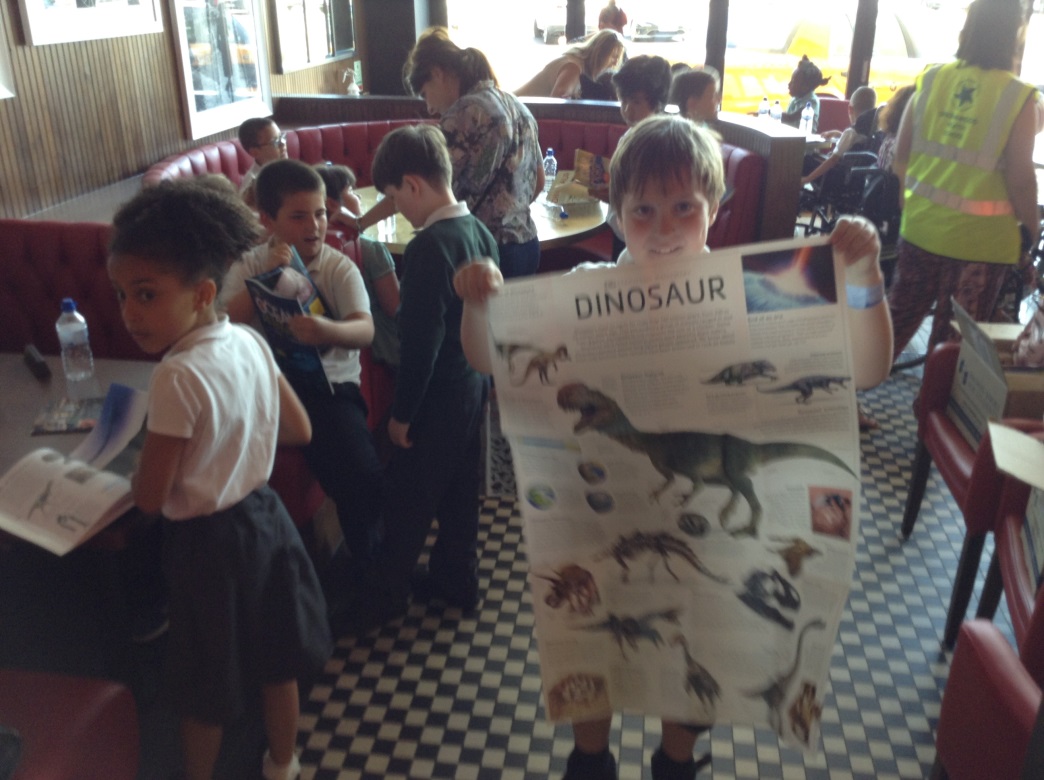 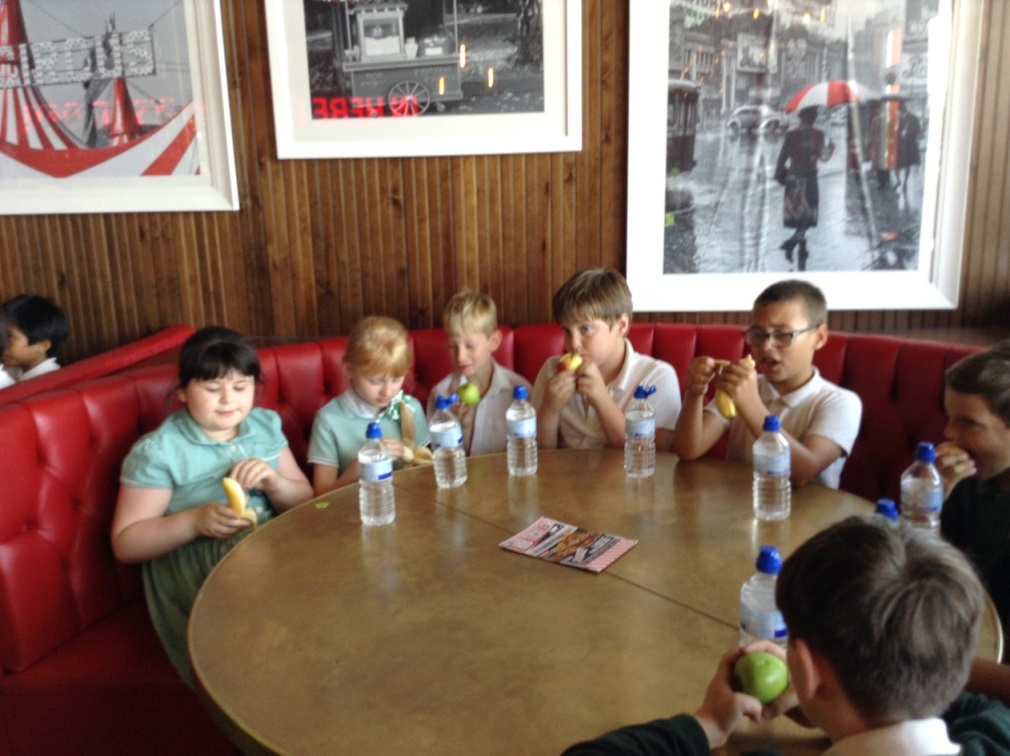 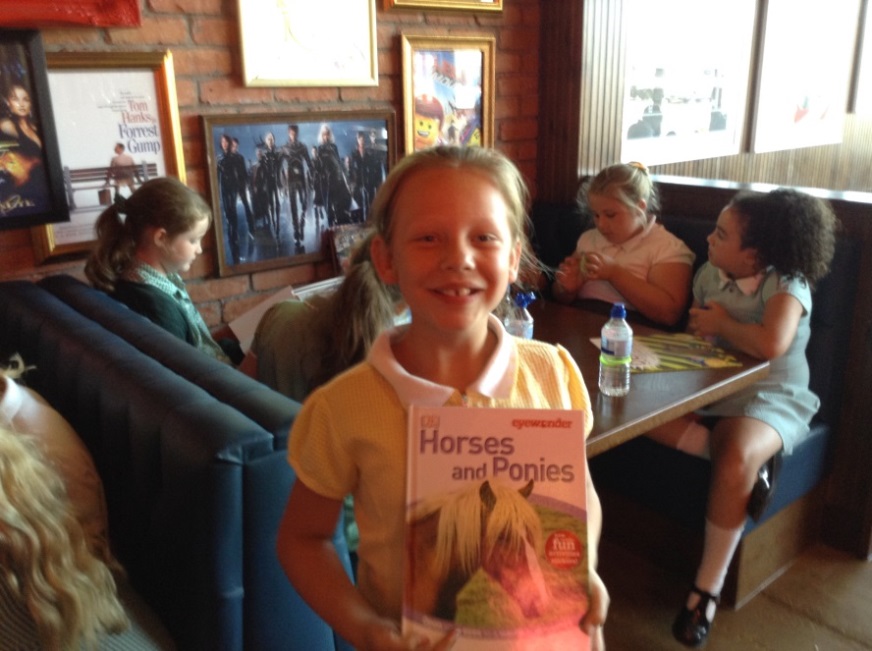 Reading trips!
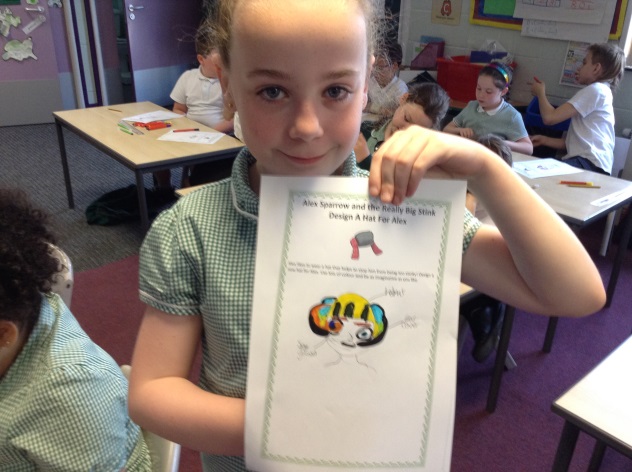 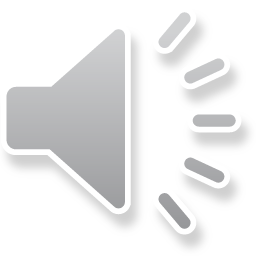 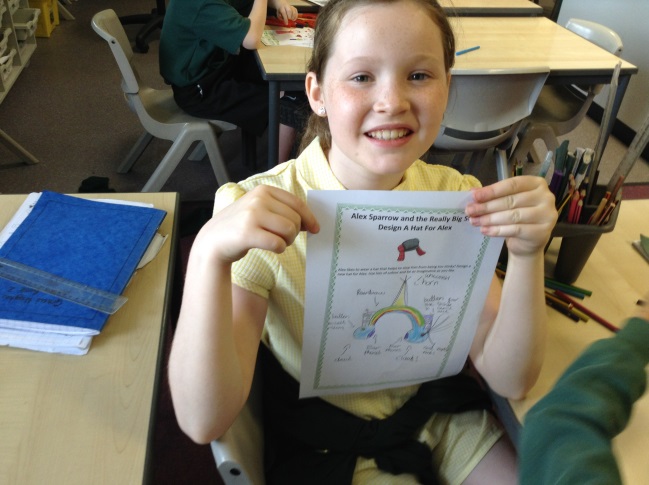 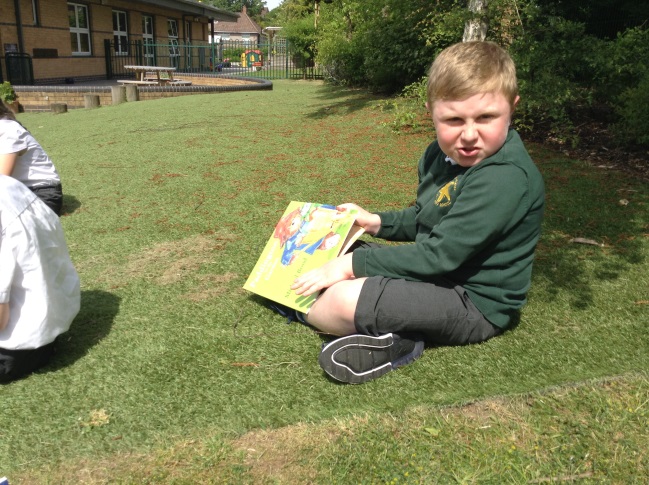 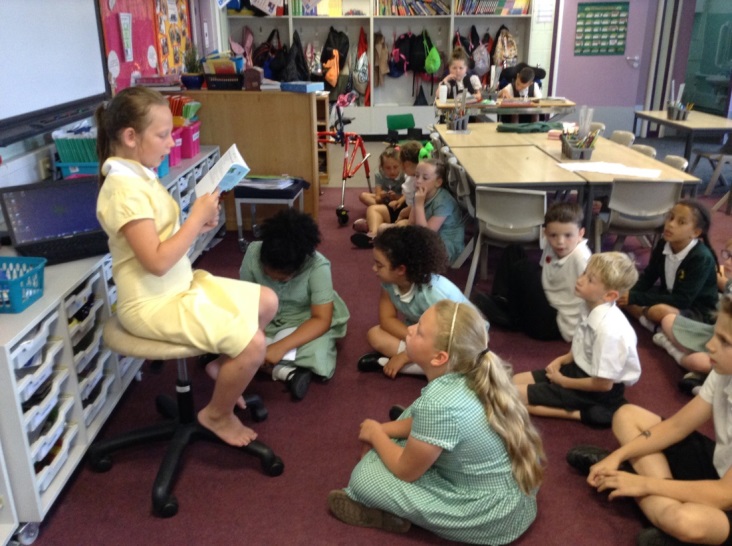 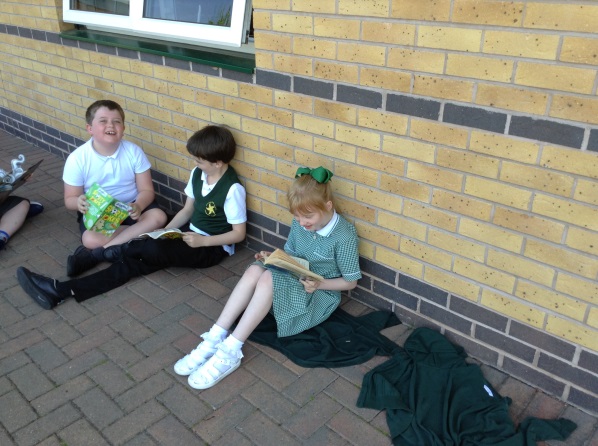 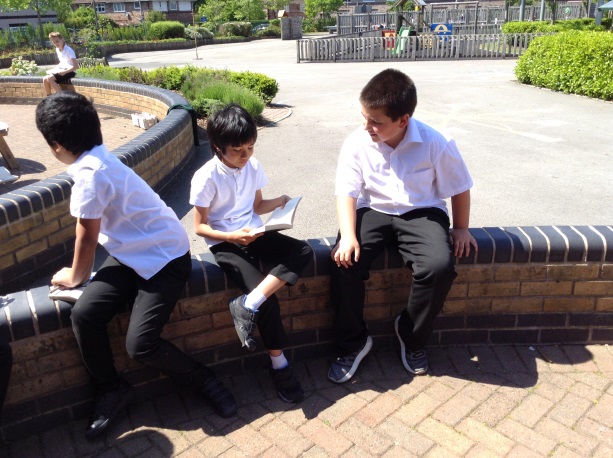 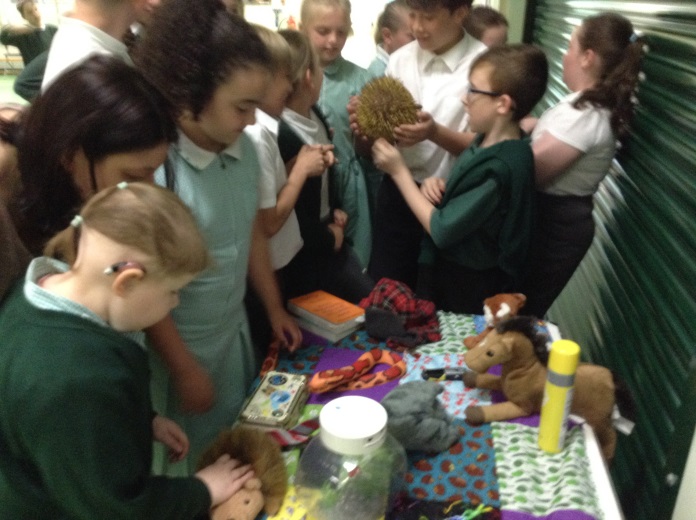 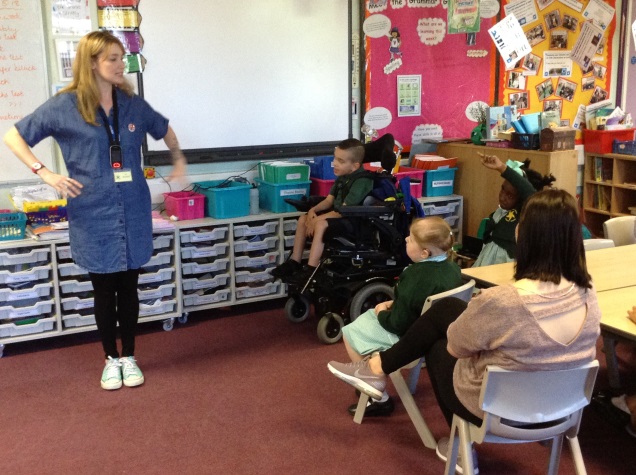 Author visit:
    Jennifer Killick
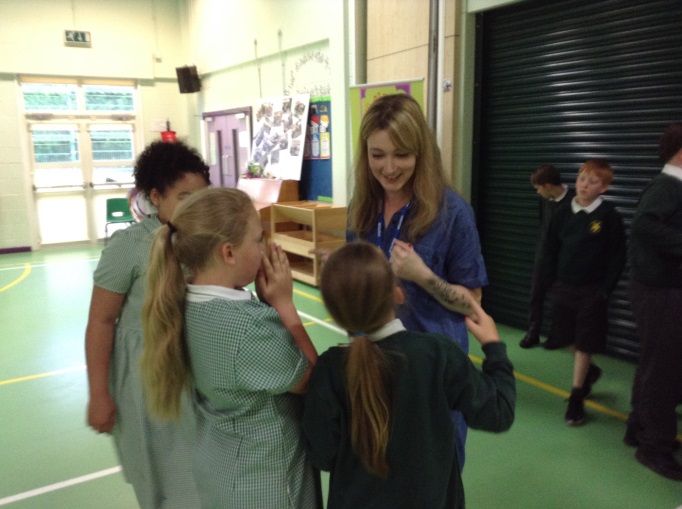 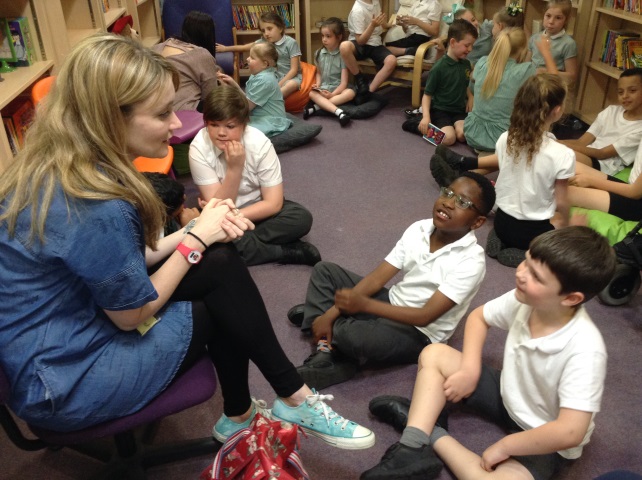 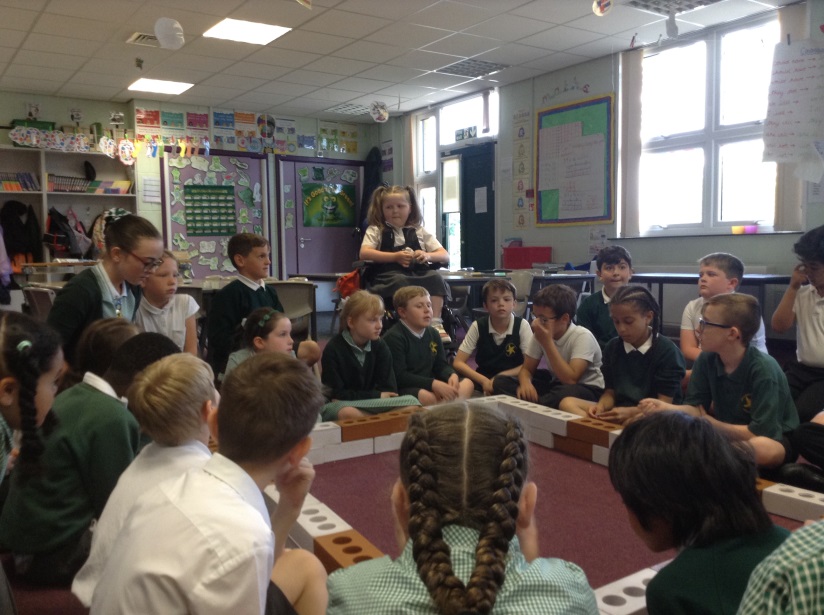 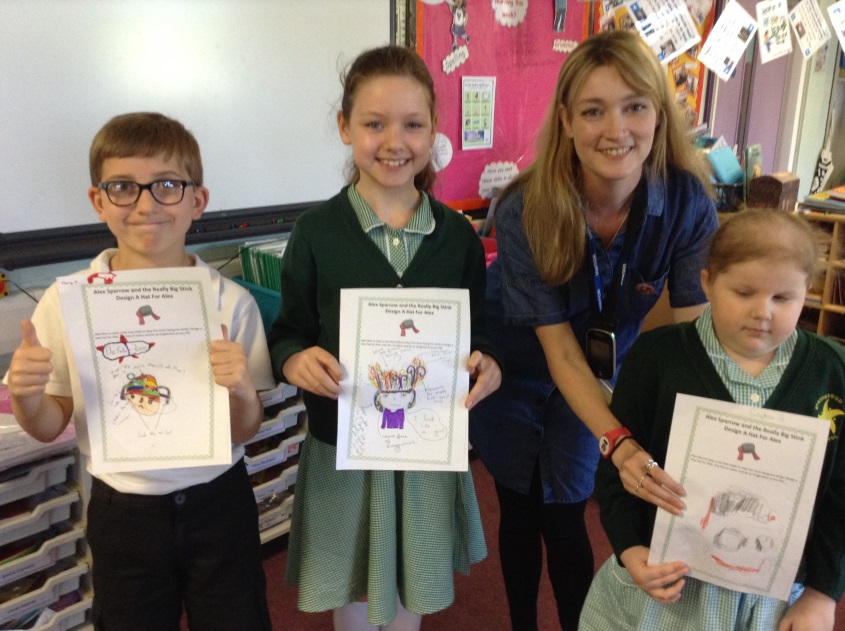 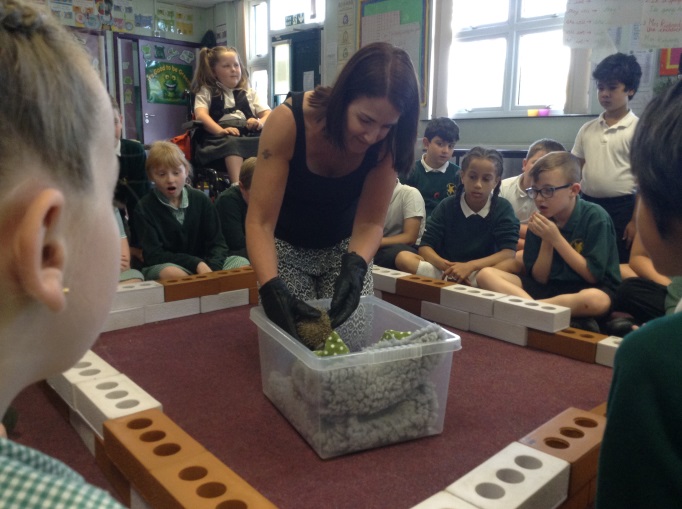 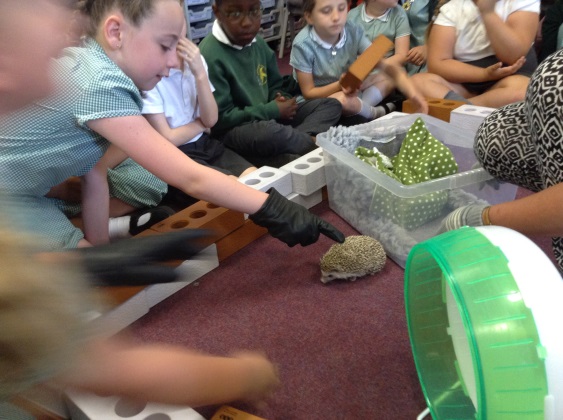 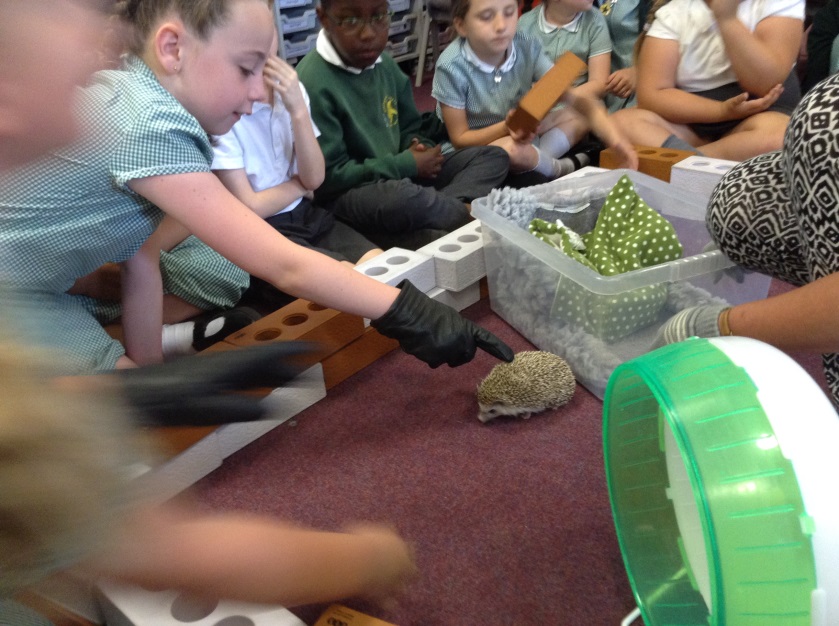 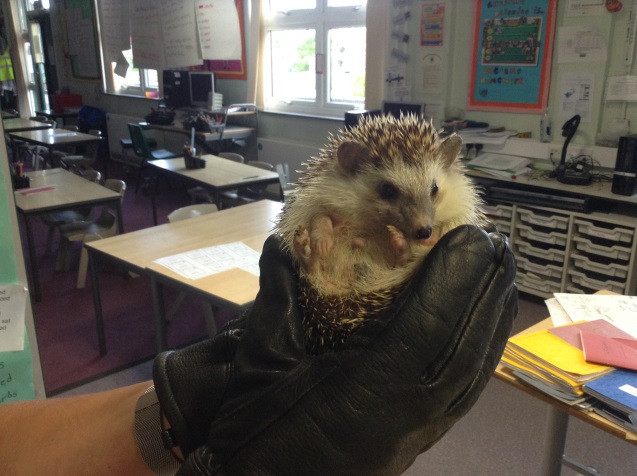 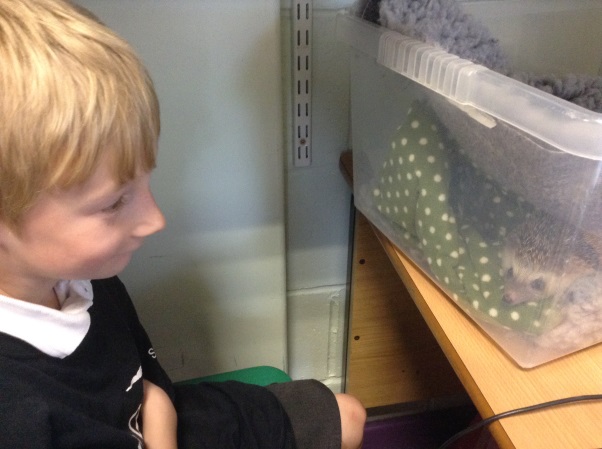 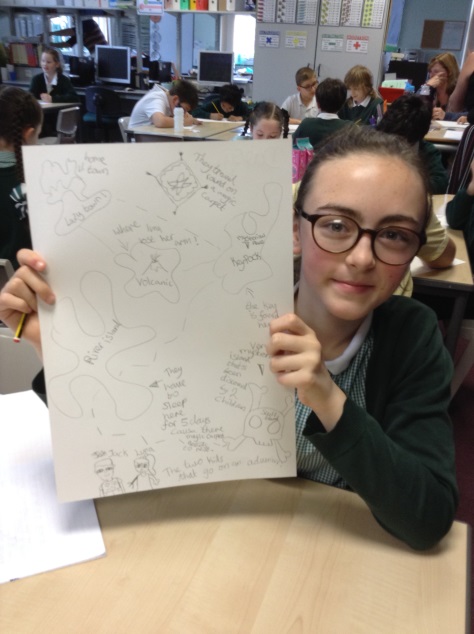 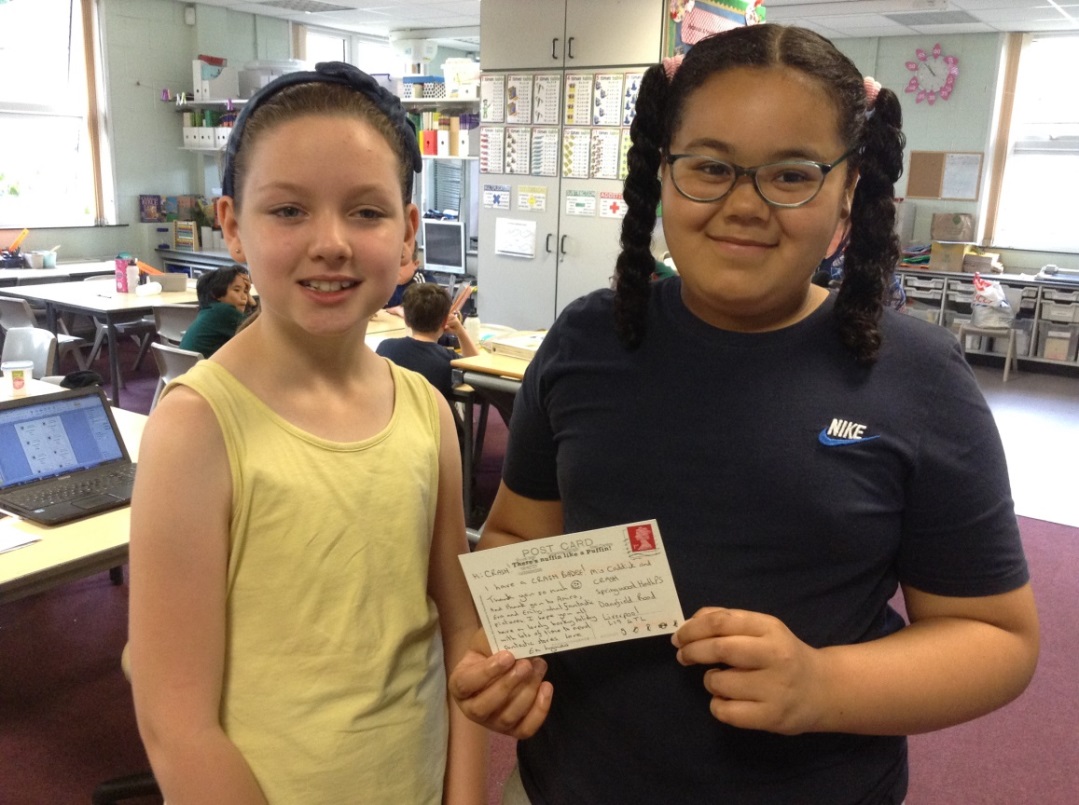 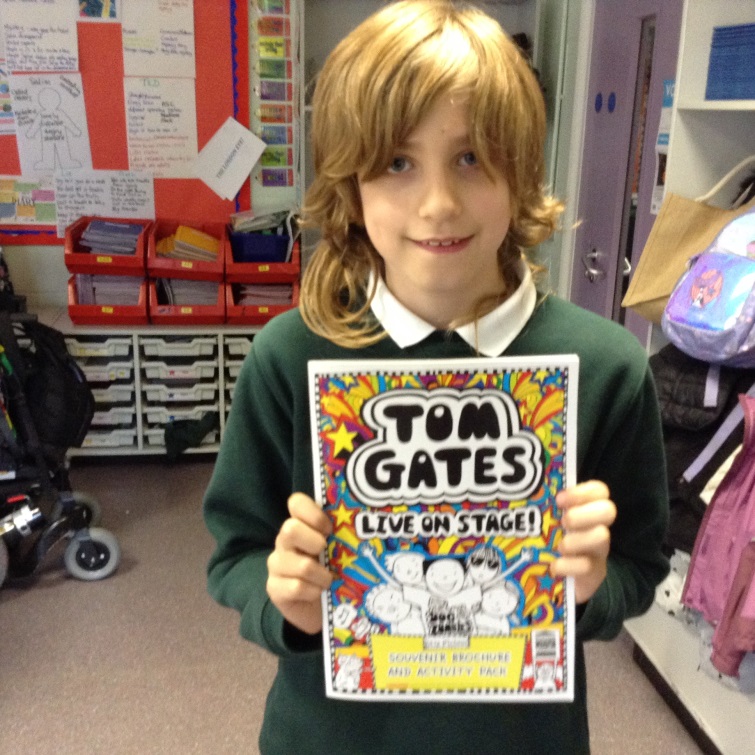 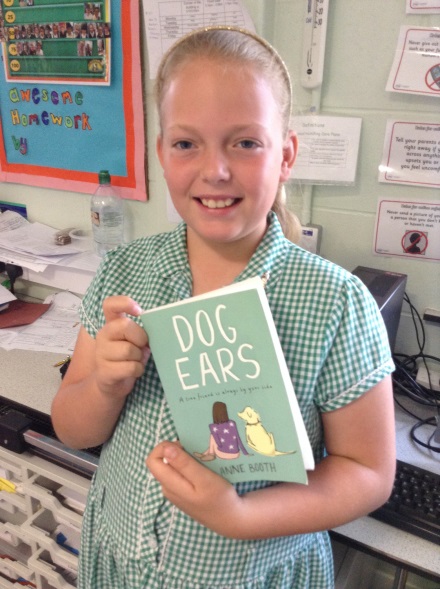 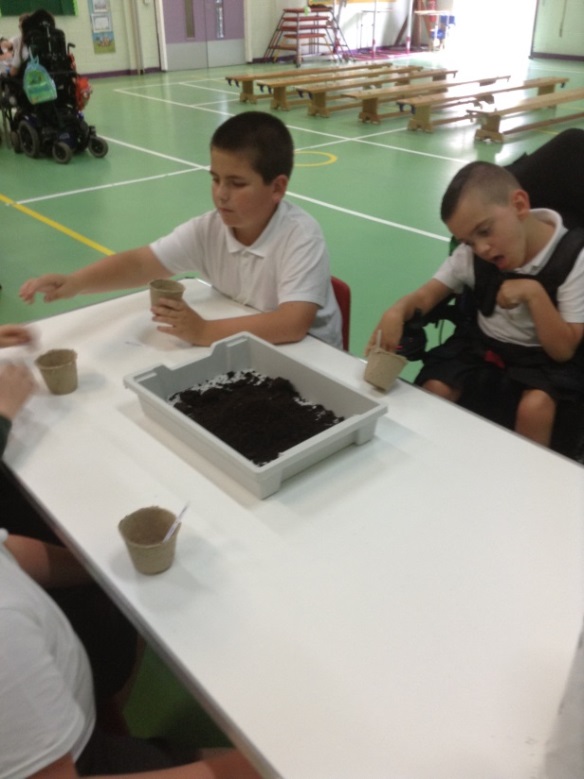 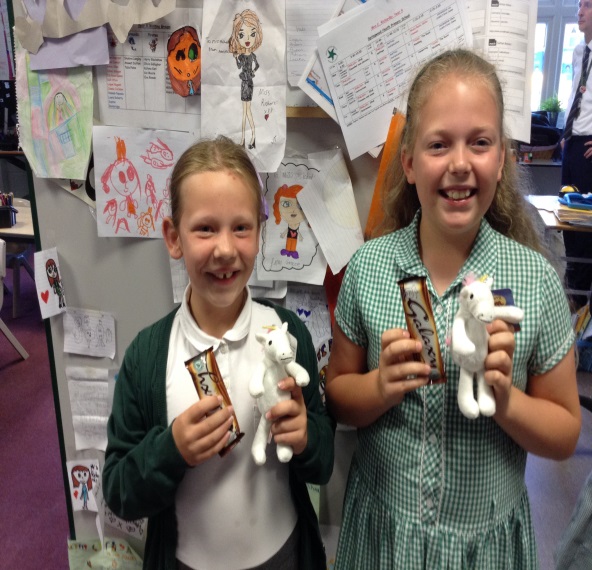 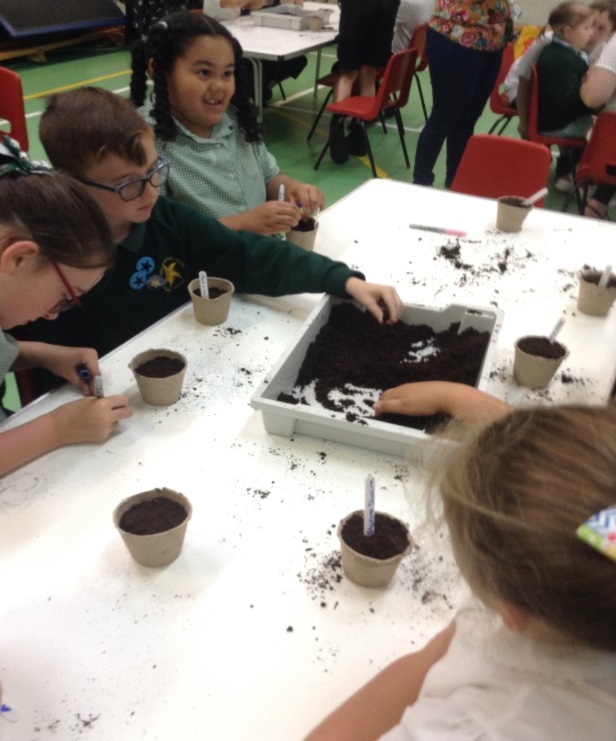 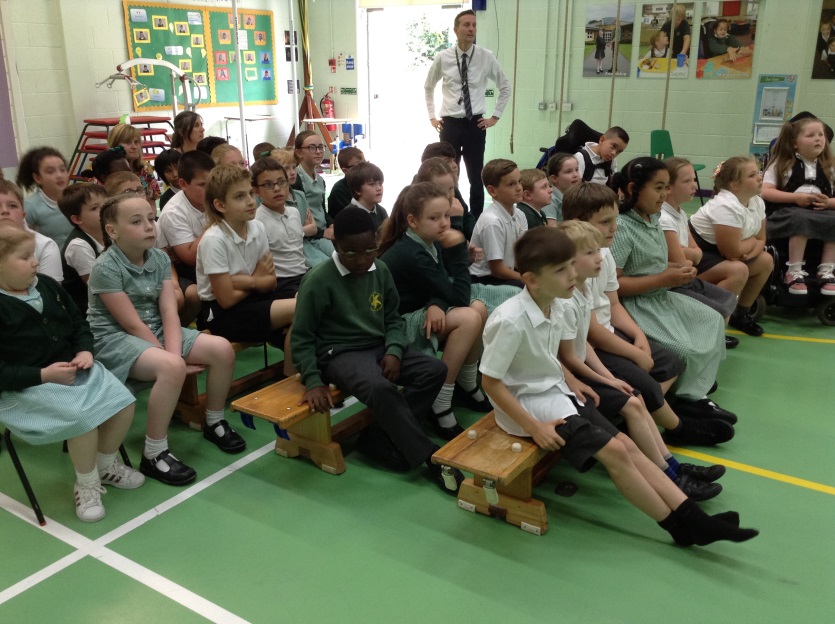 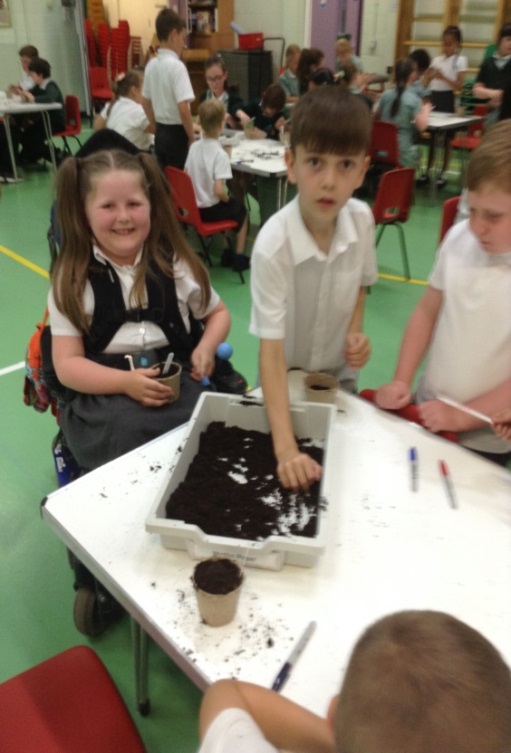 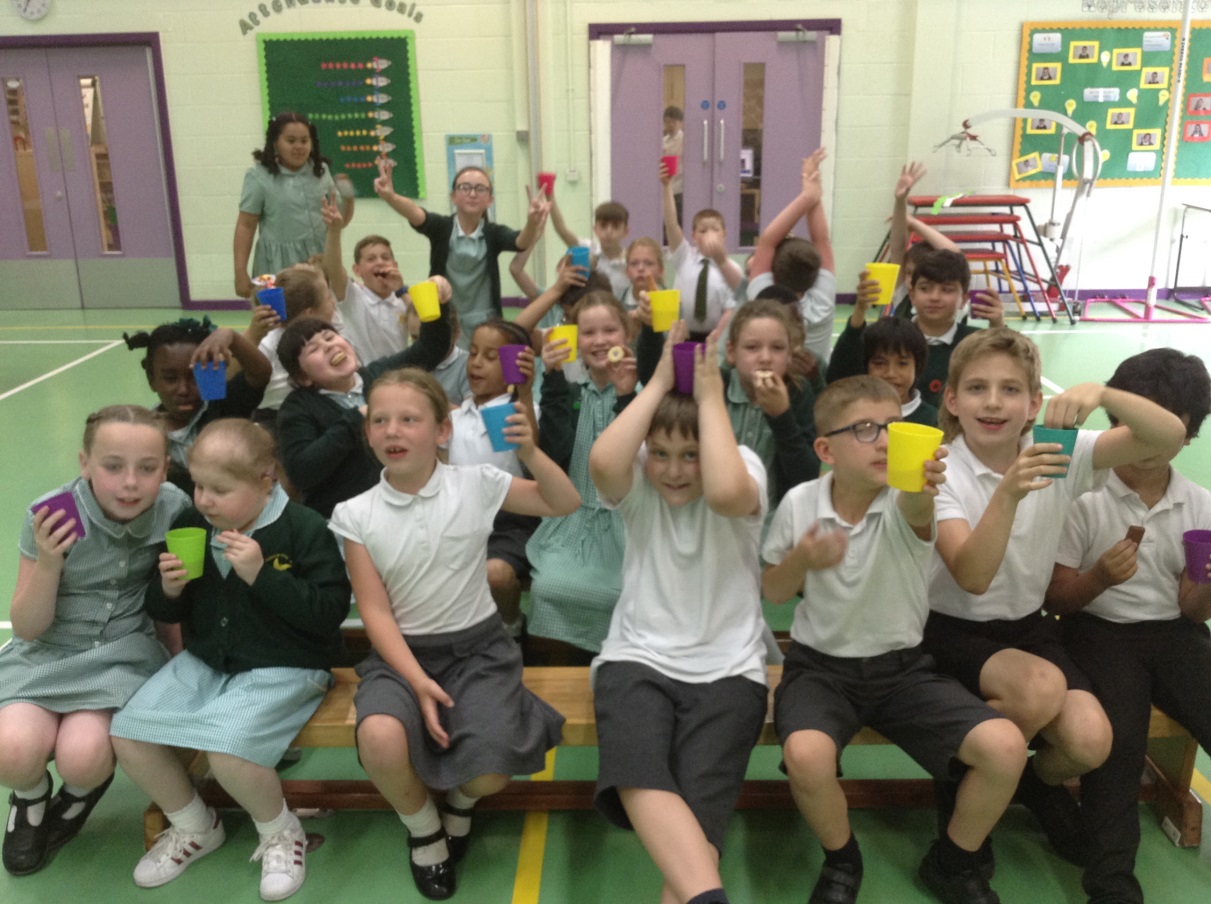 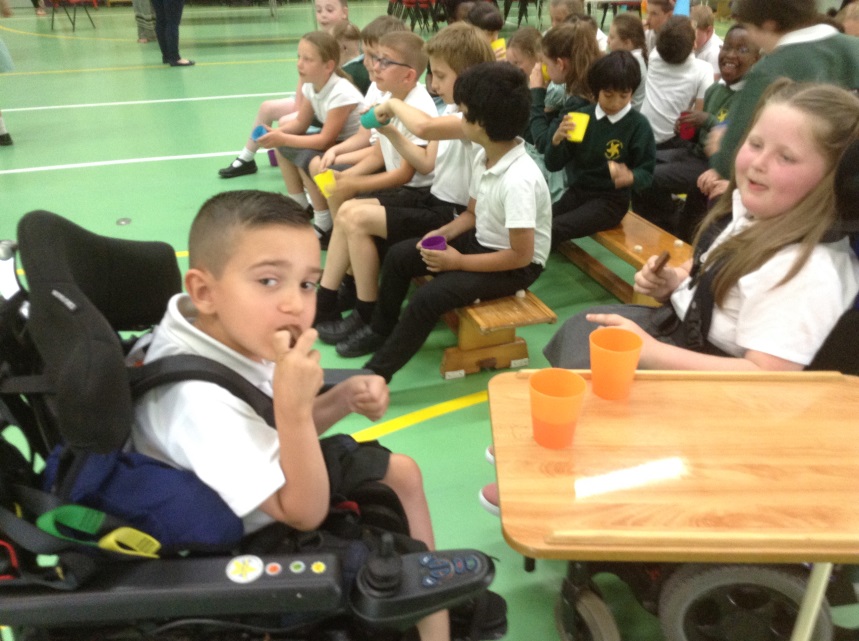 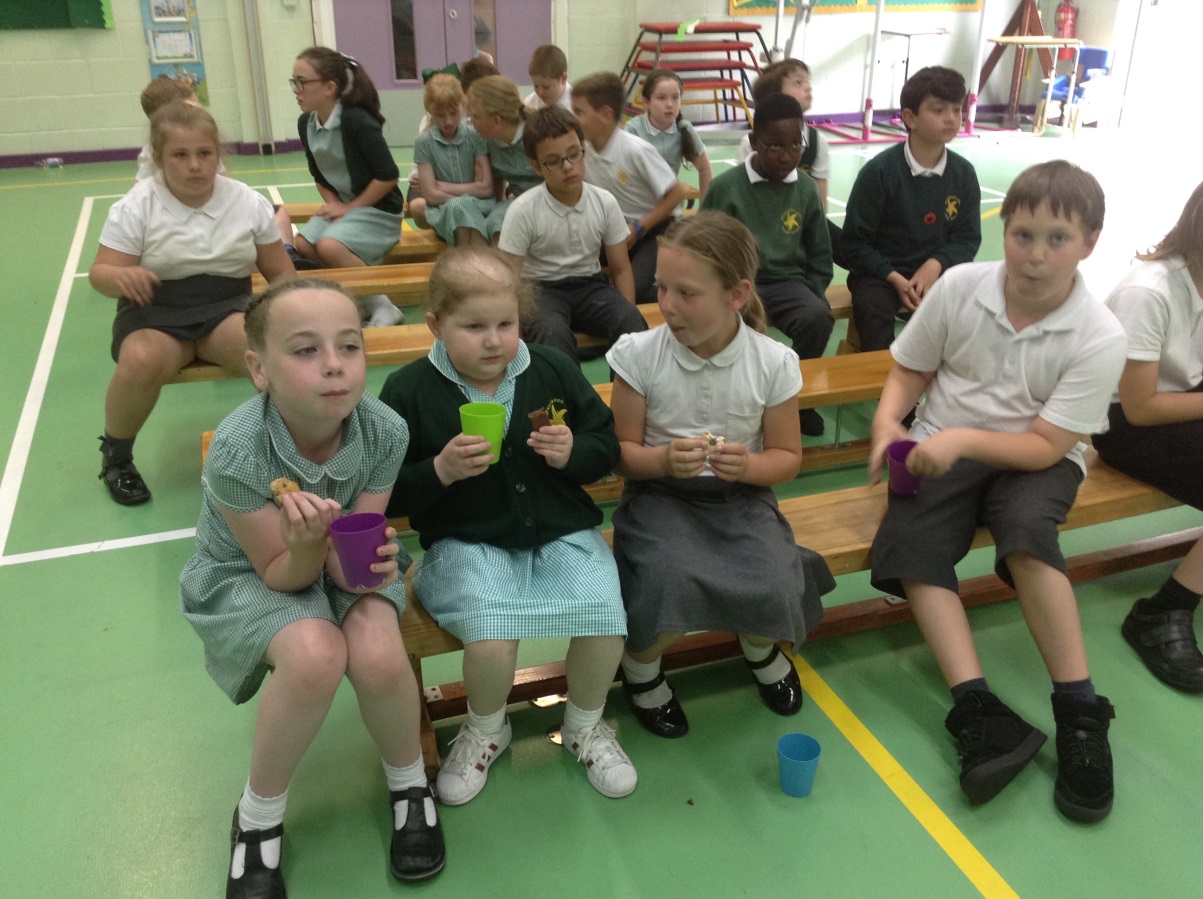 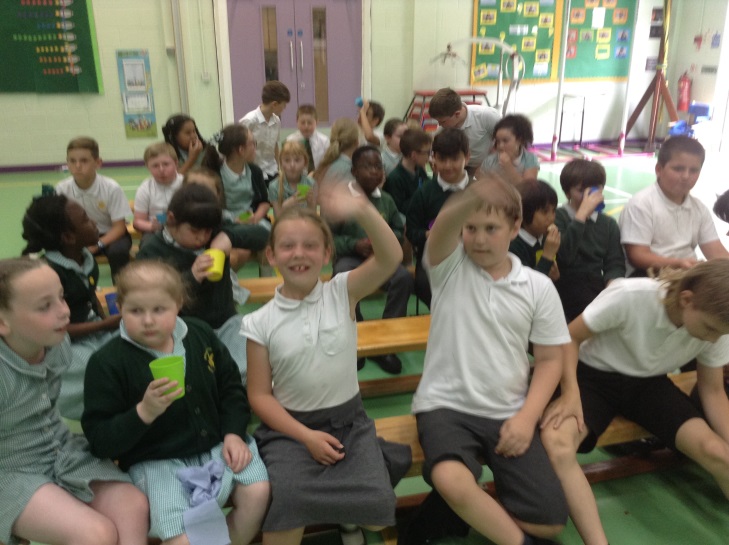 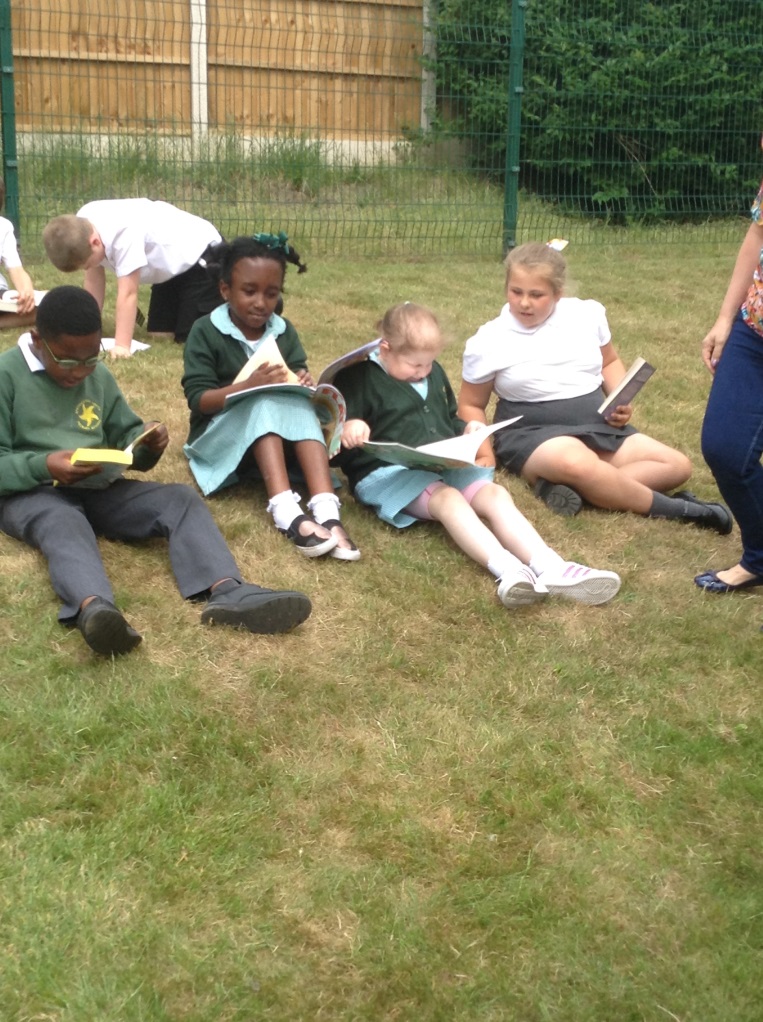 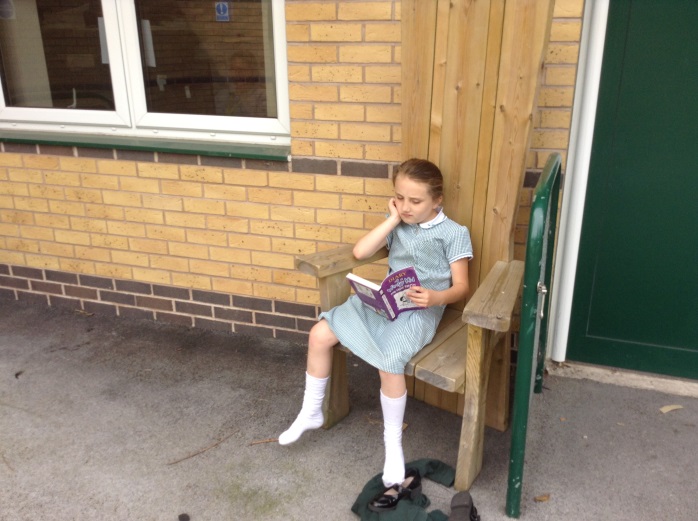 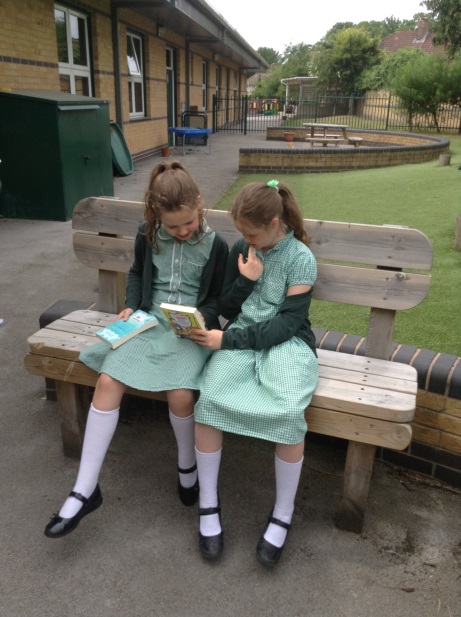 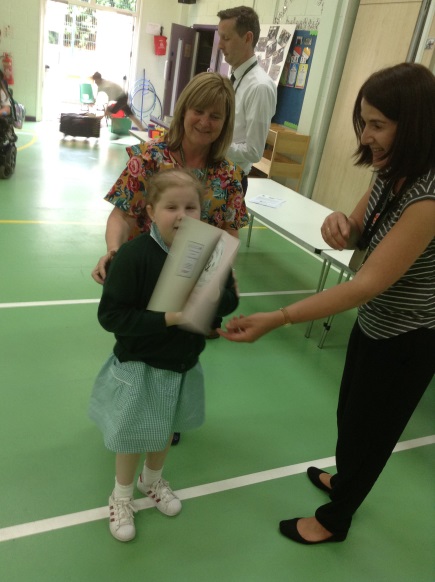 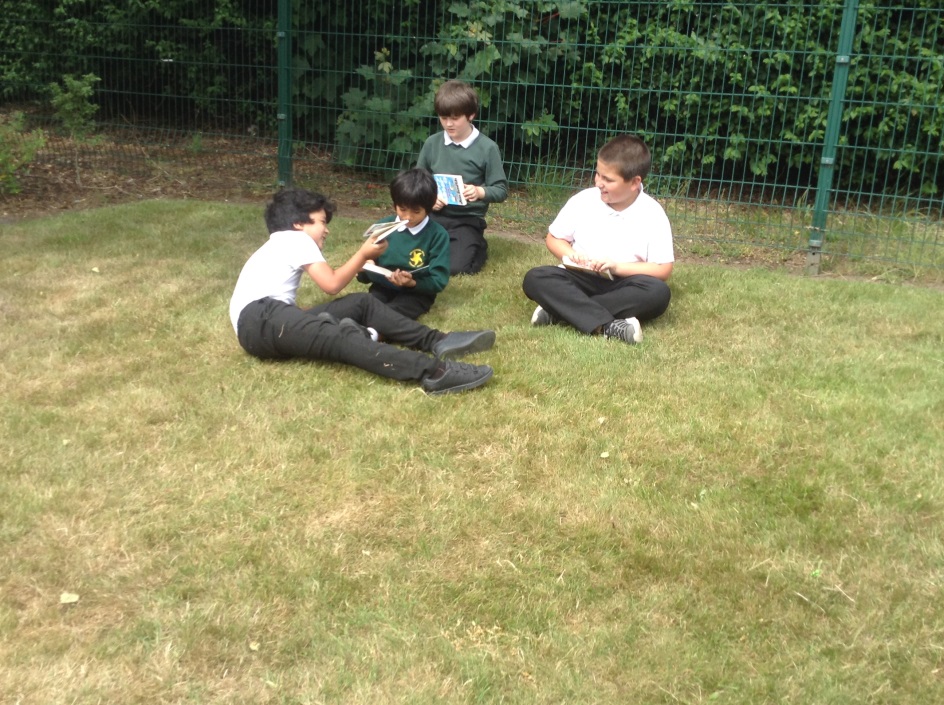 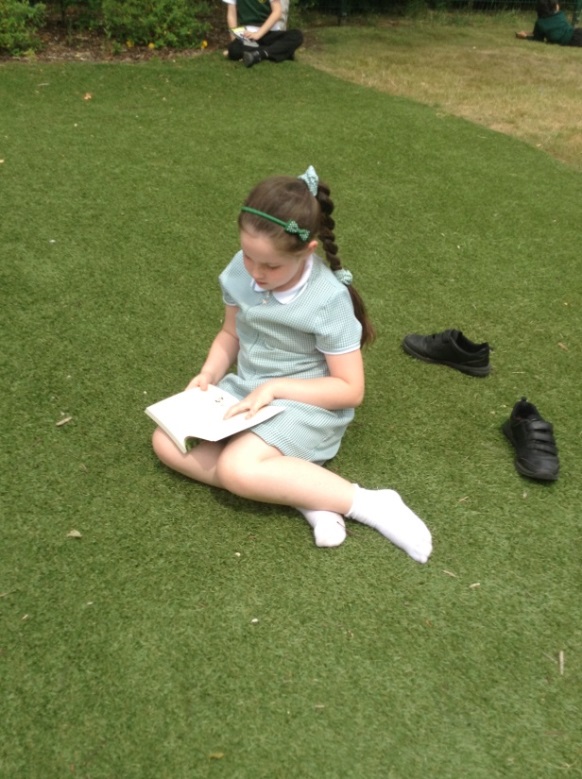 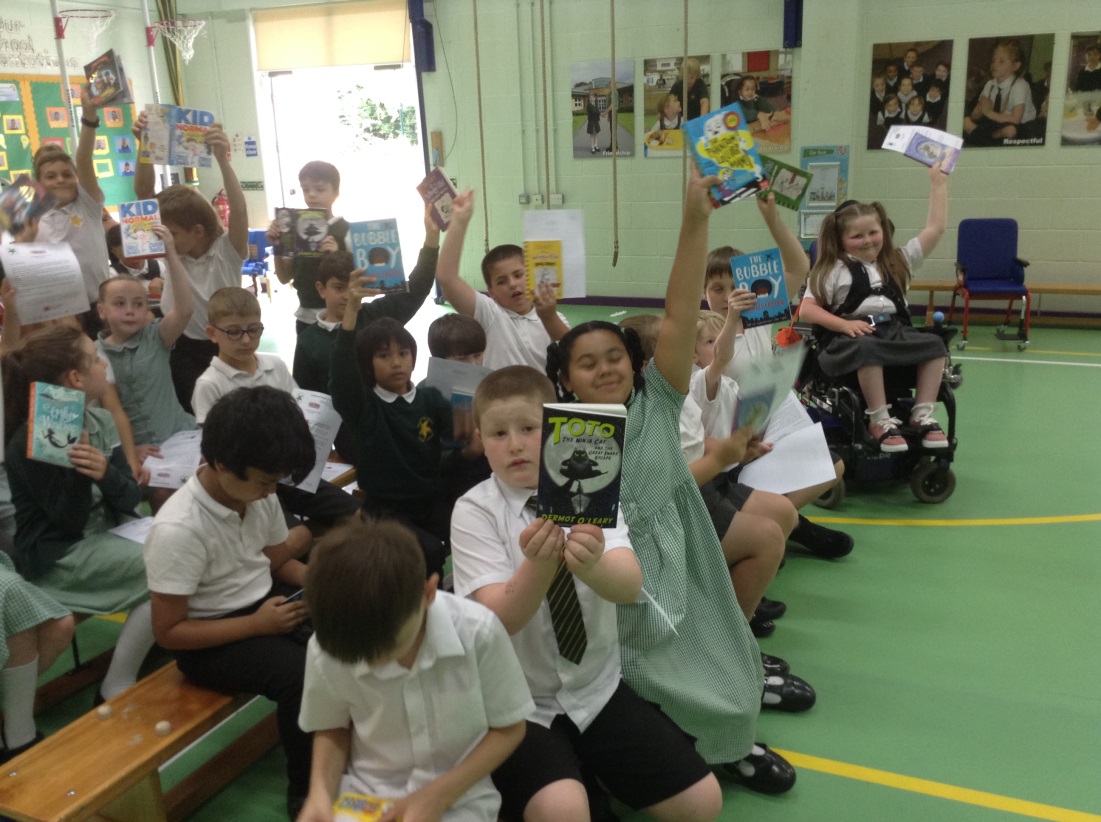 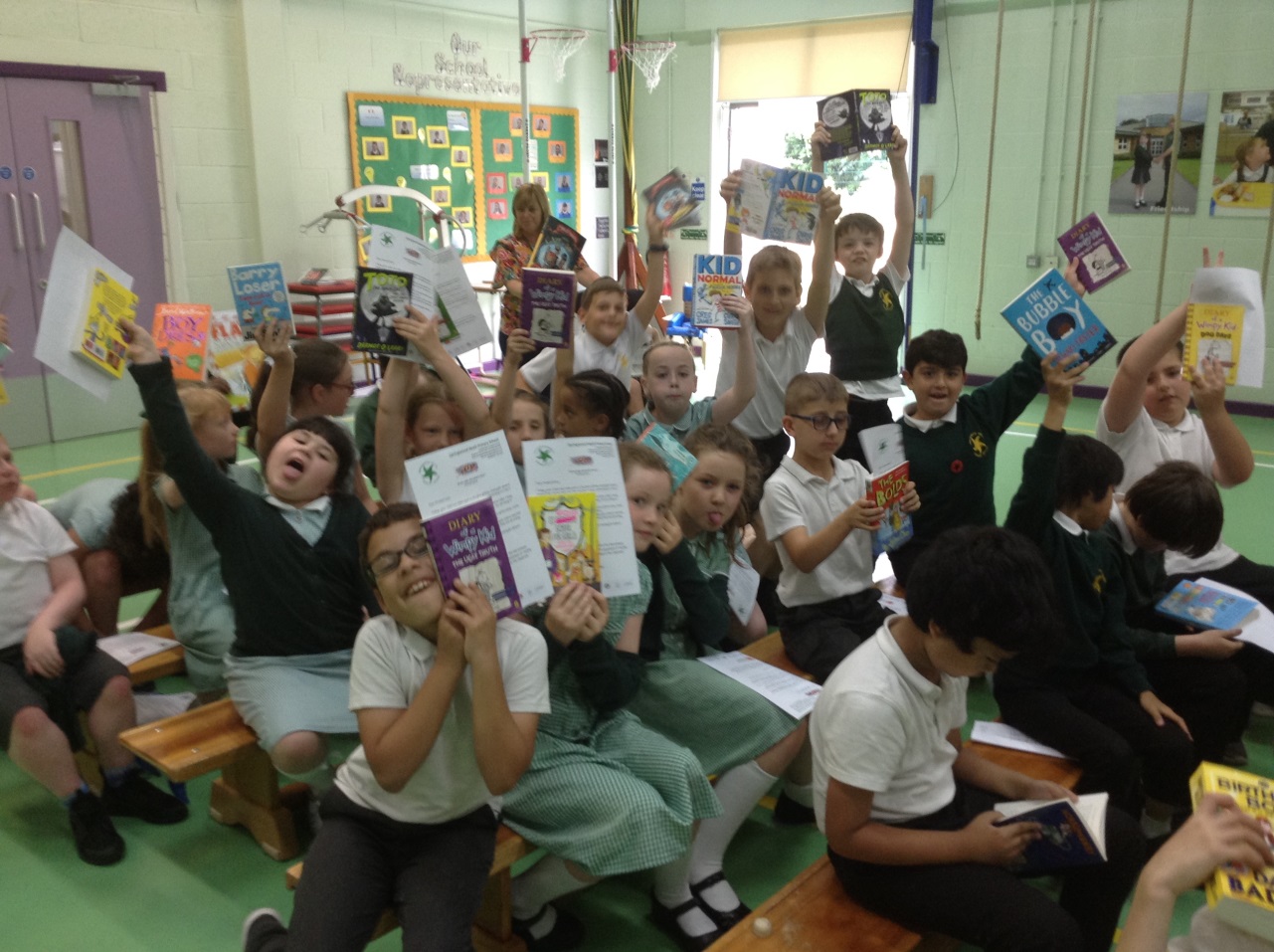 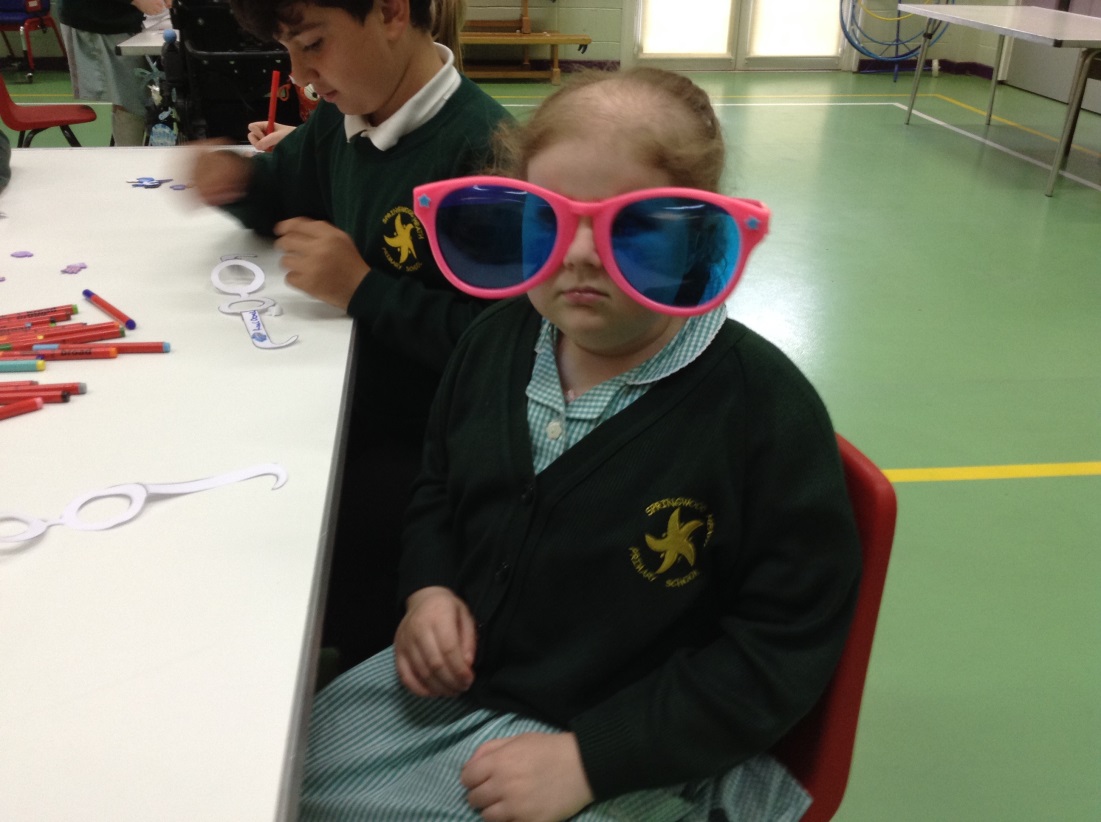 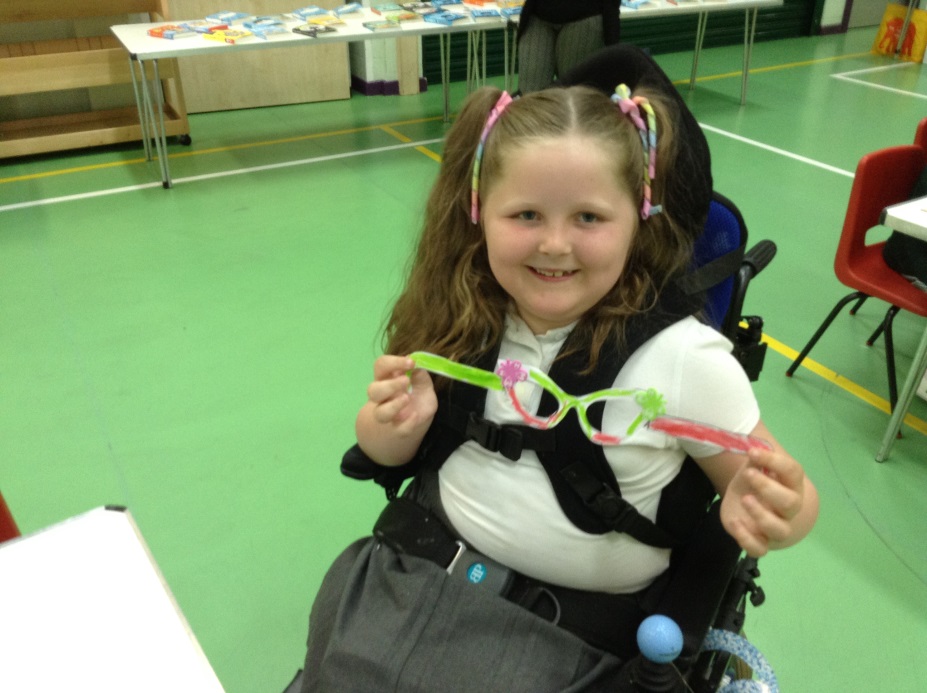 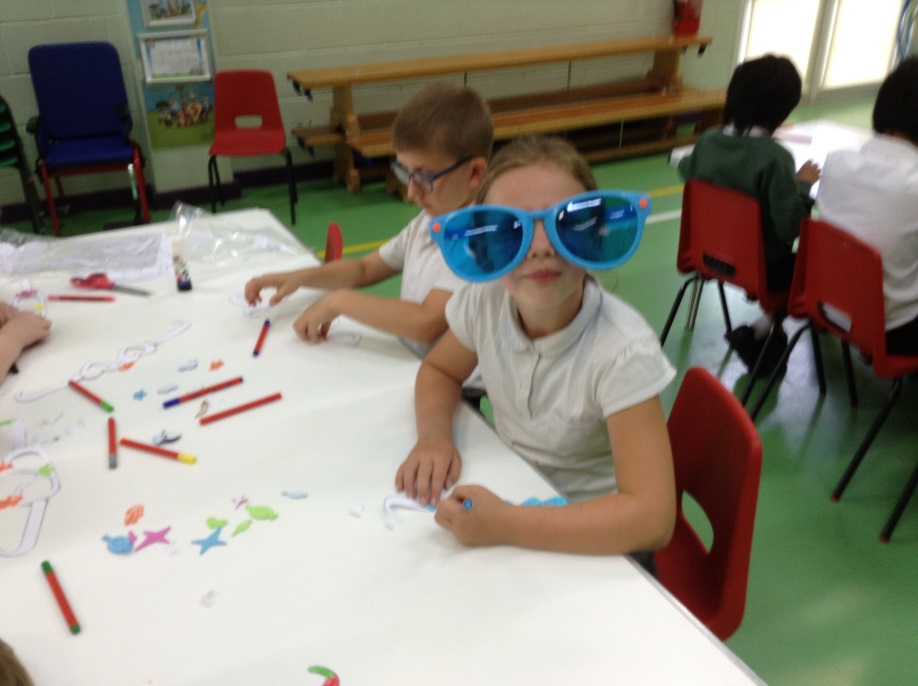 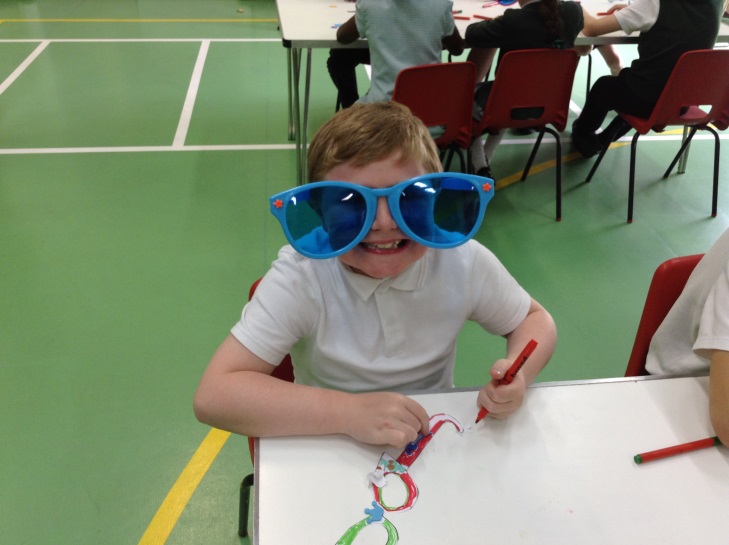 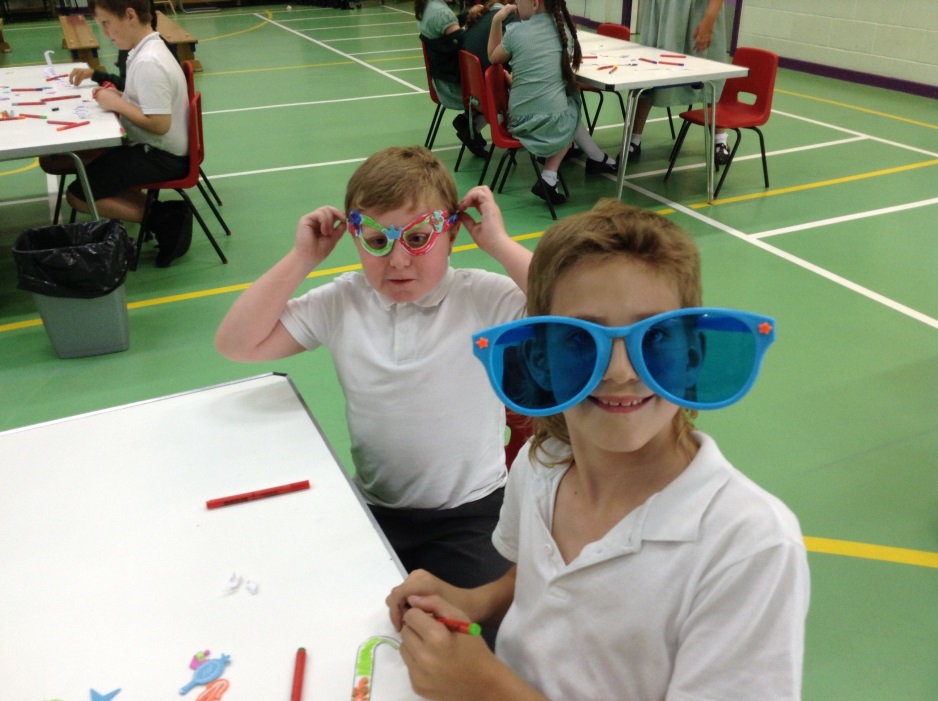 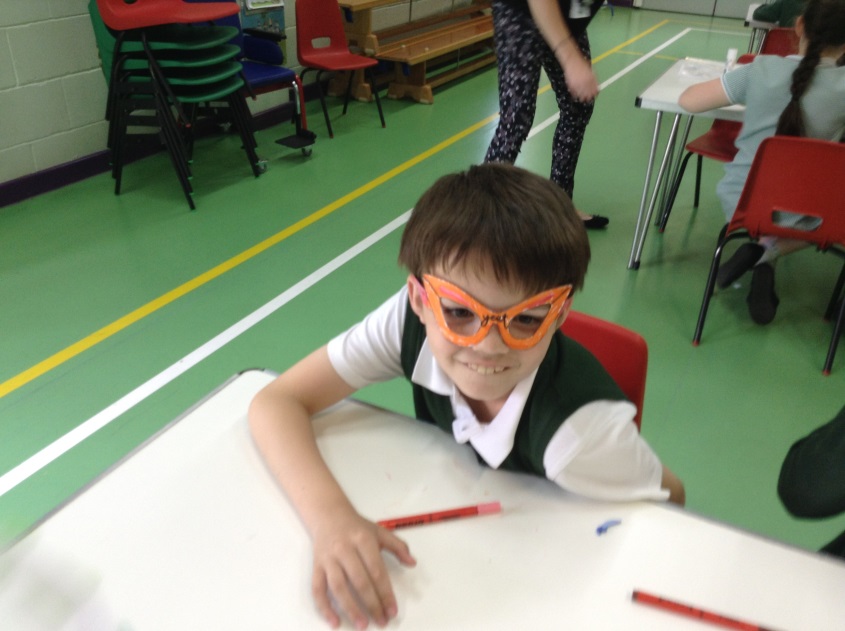 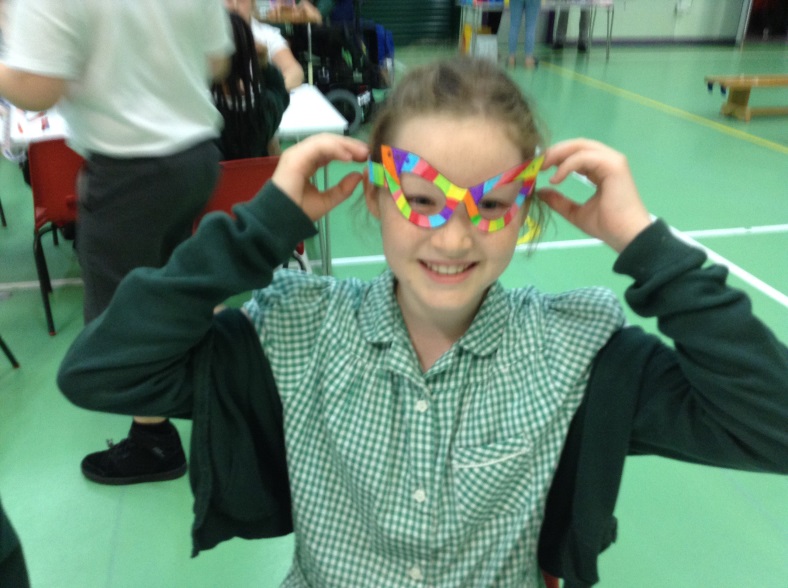 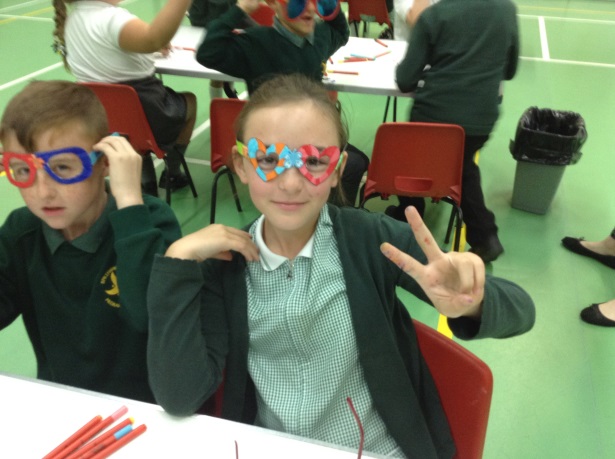 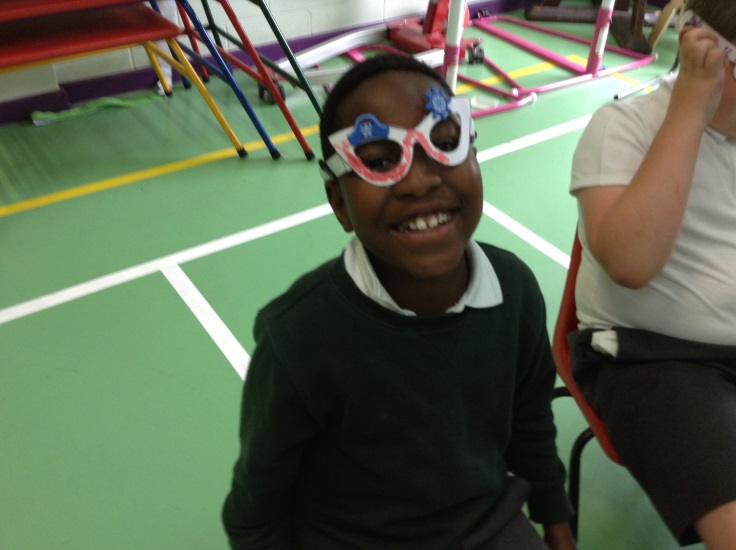 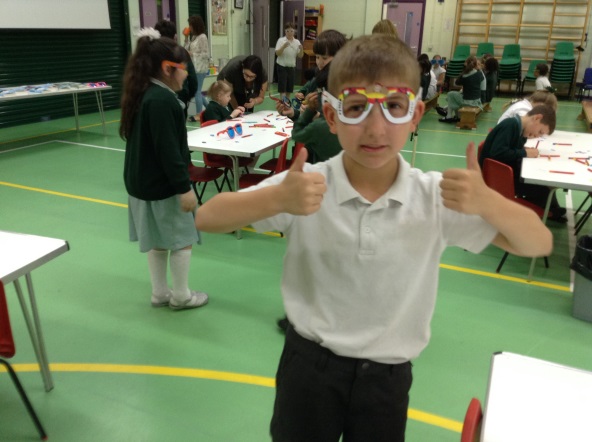 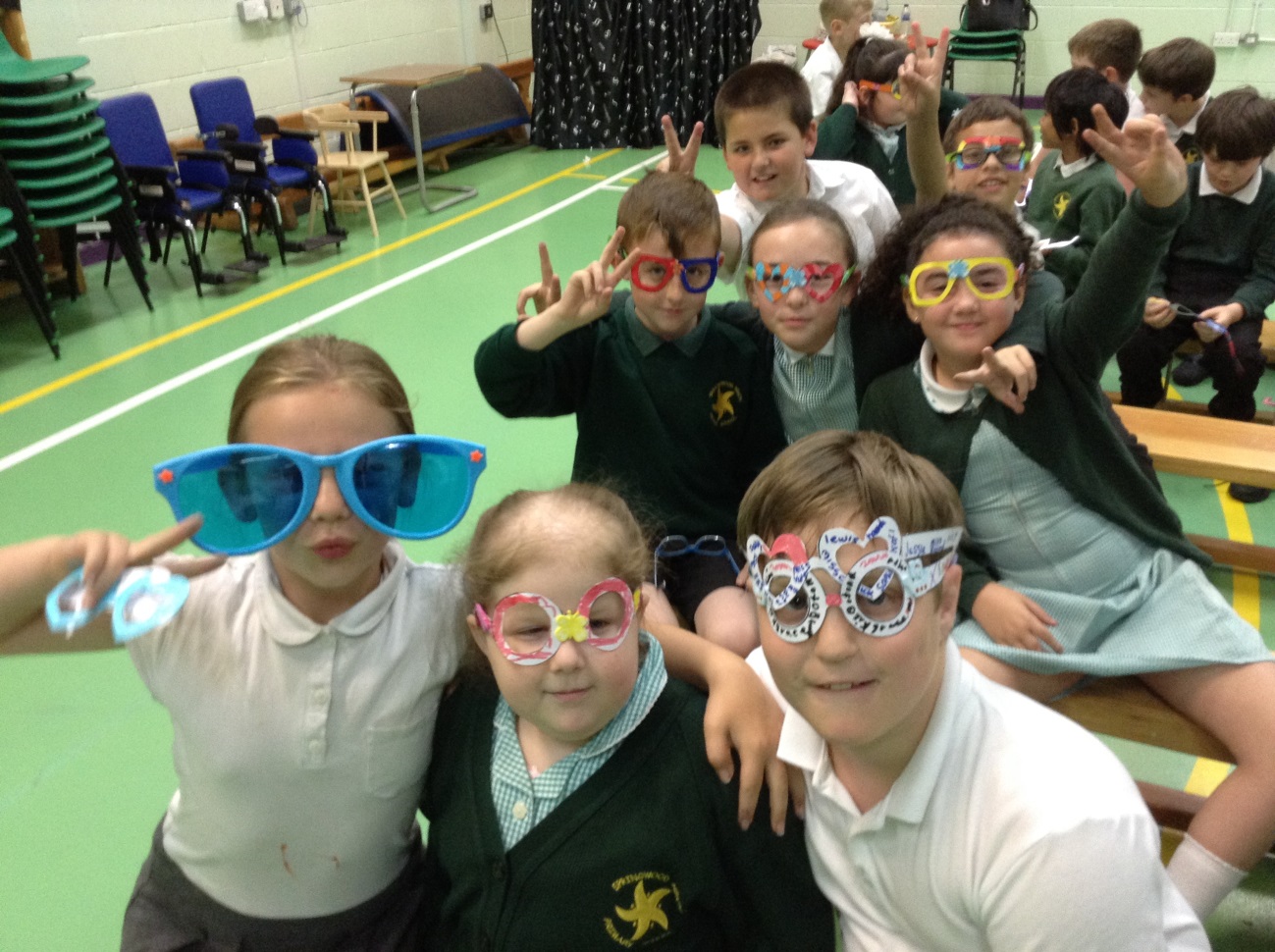 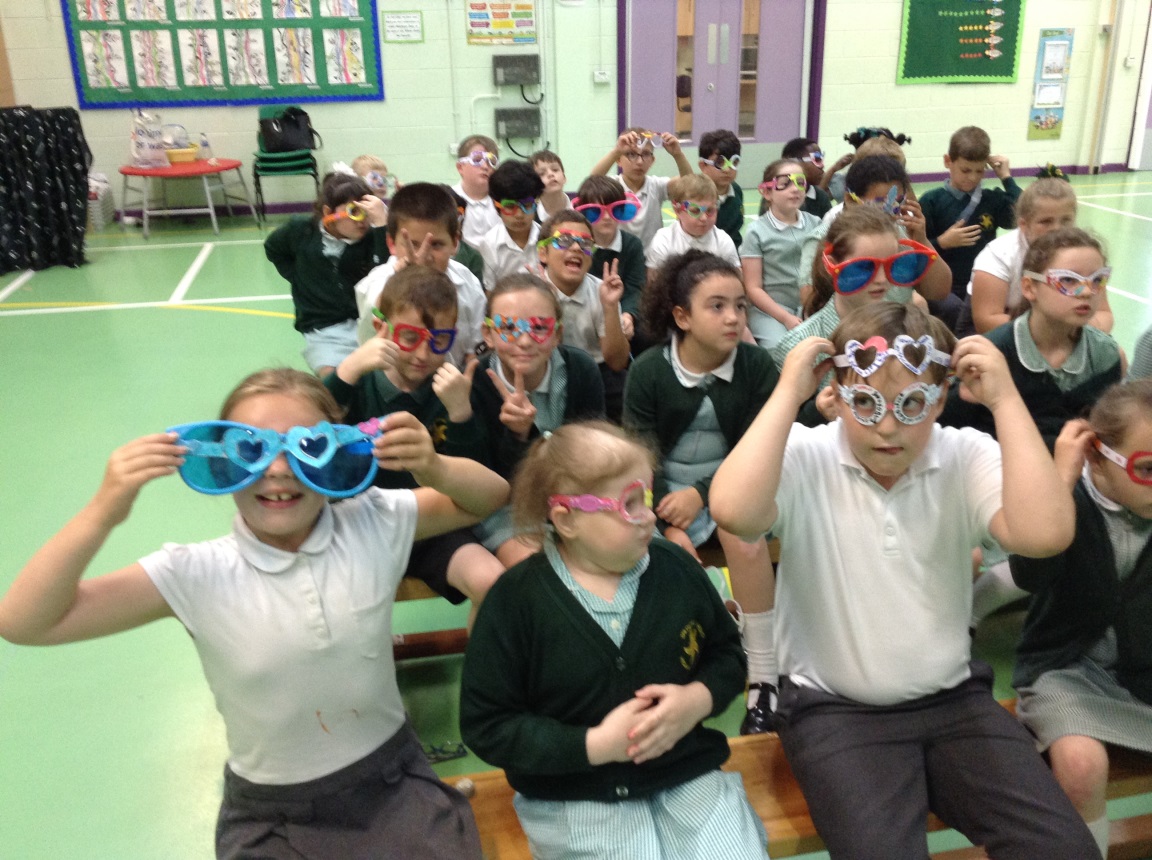 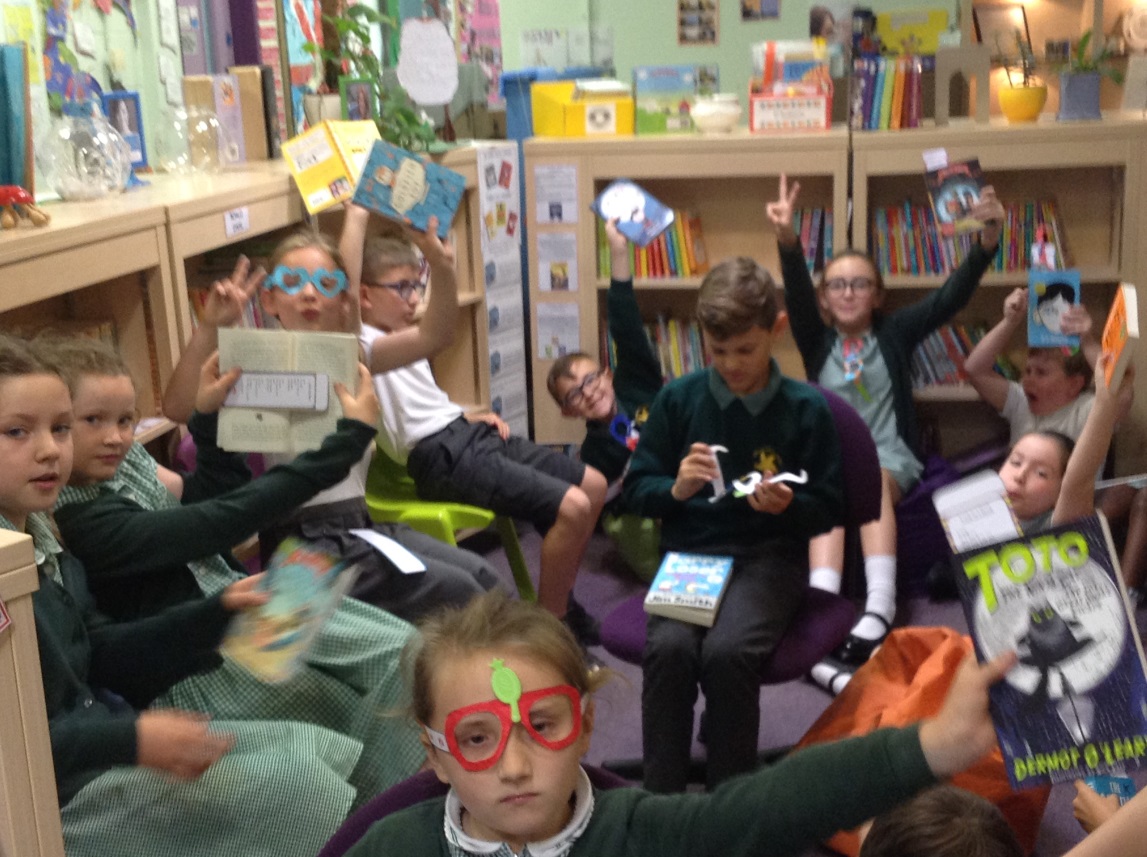 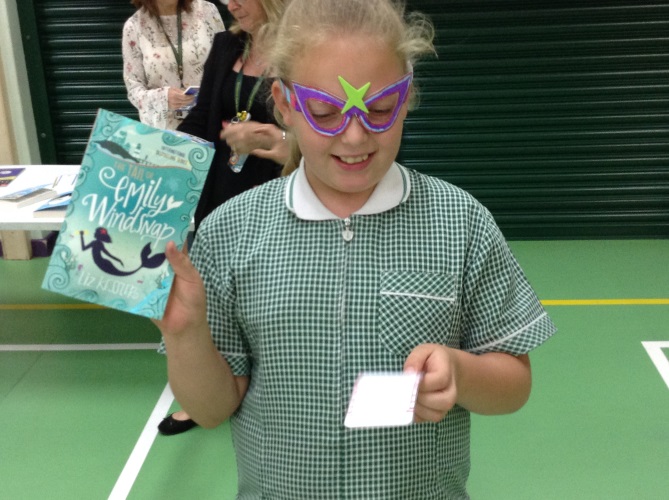 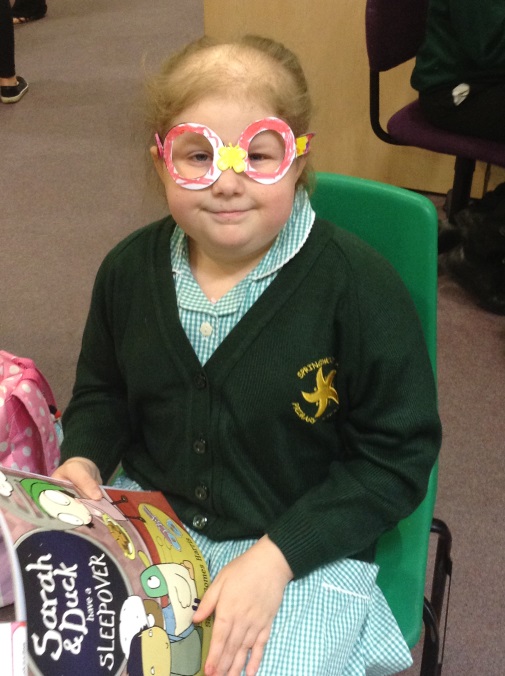 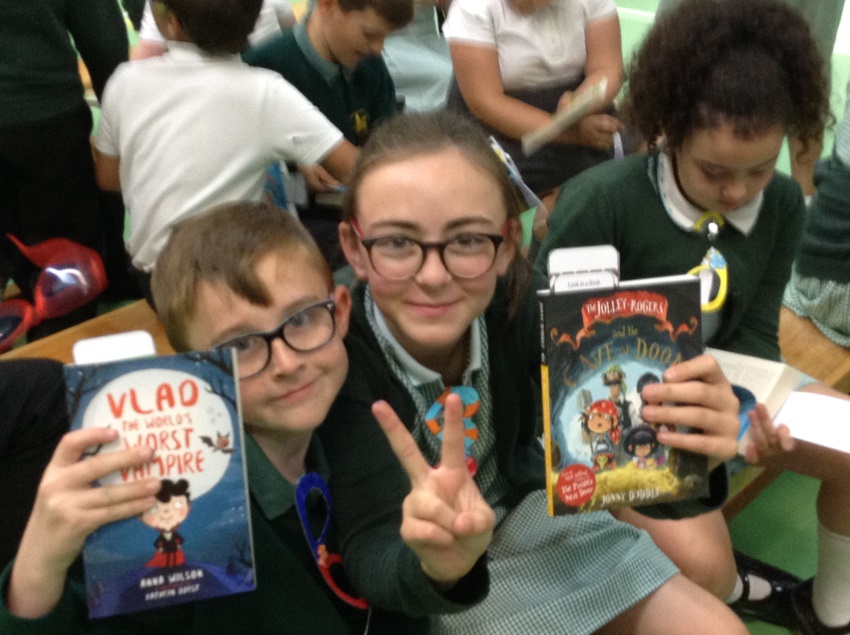 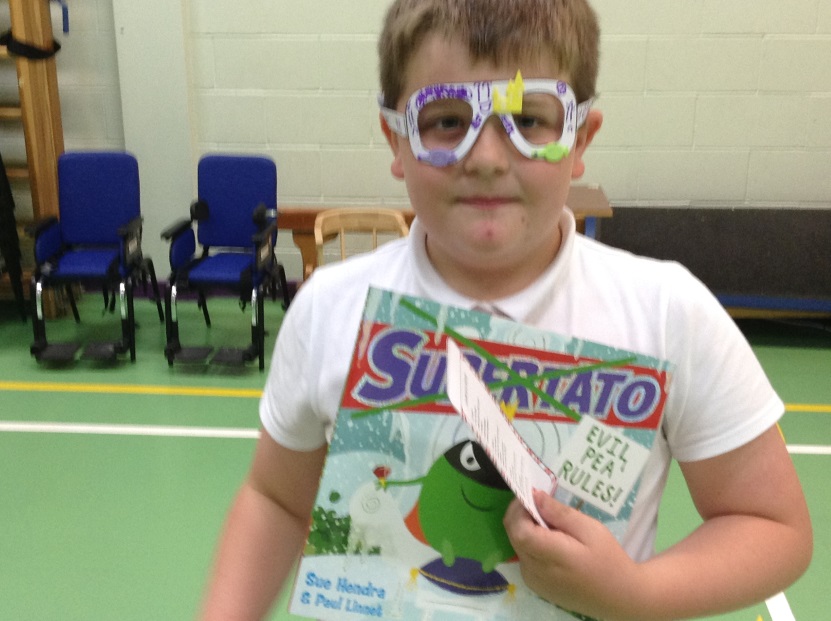 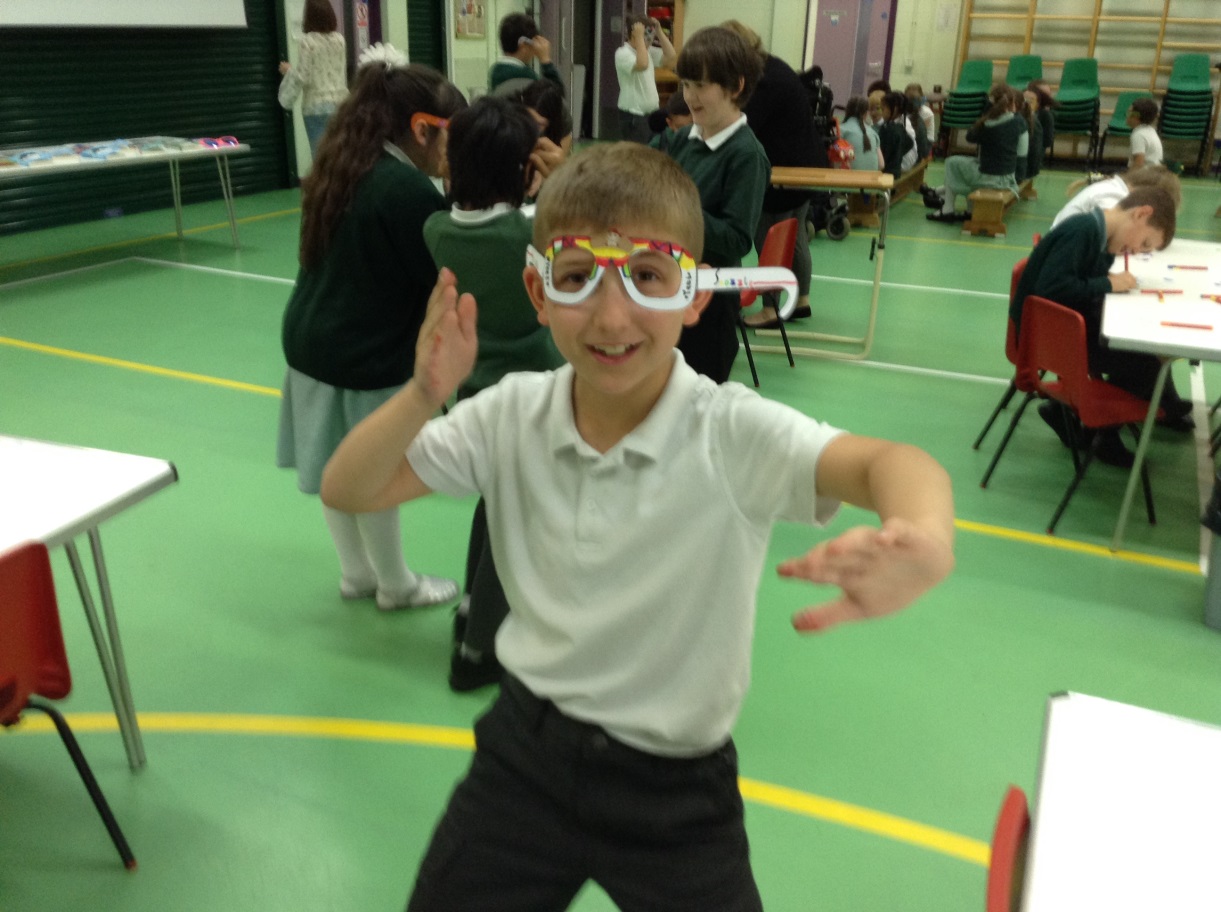 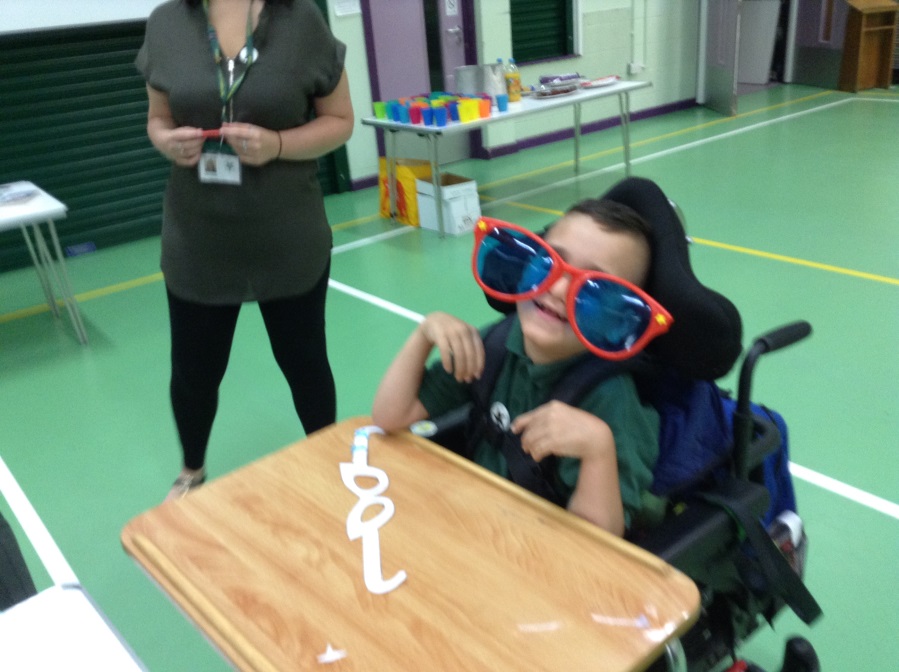 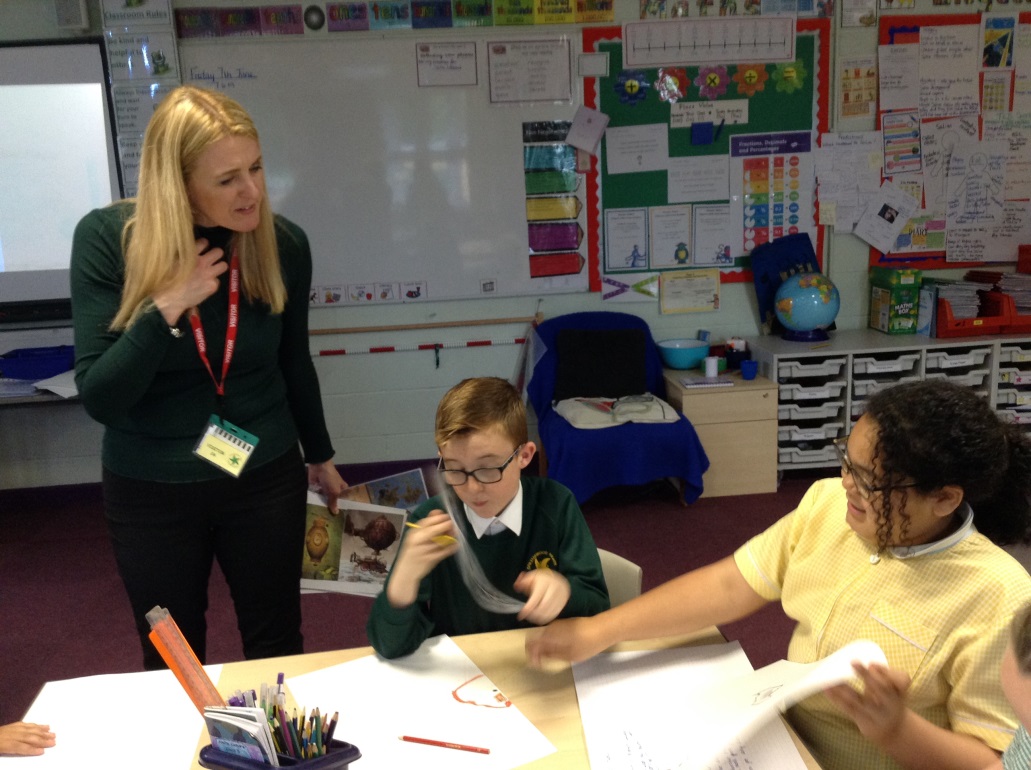 Author 
  Vashti Hardy
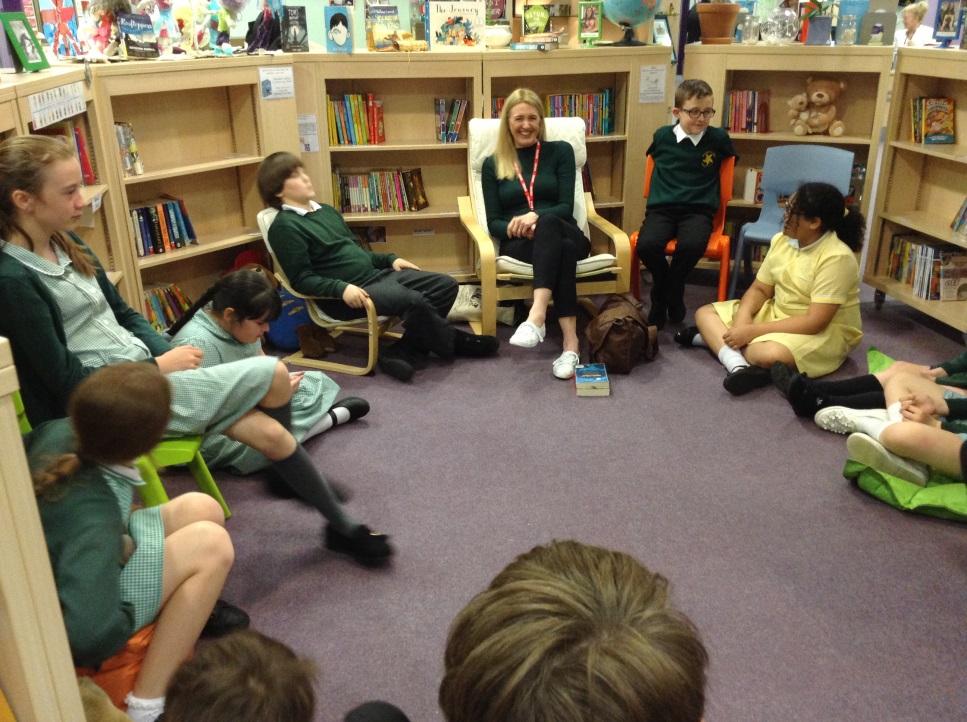 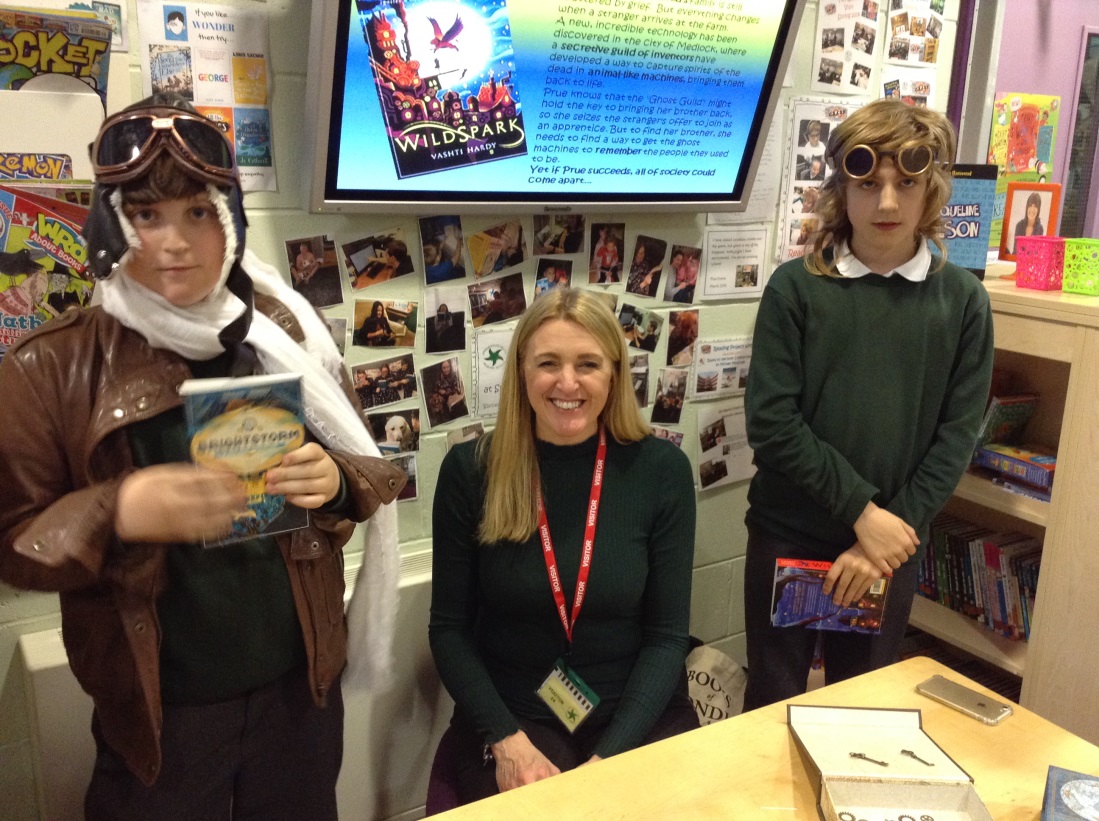 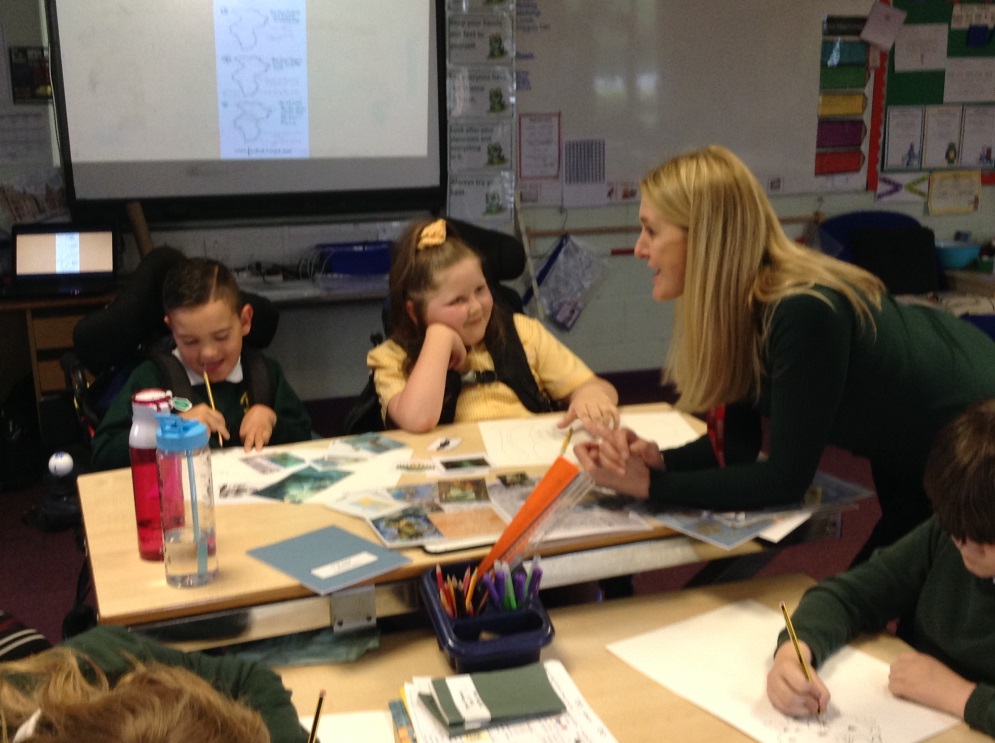 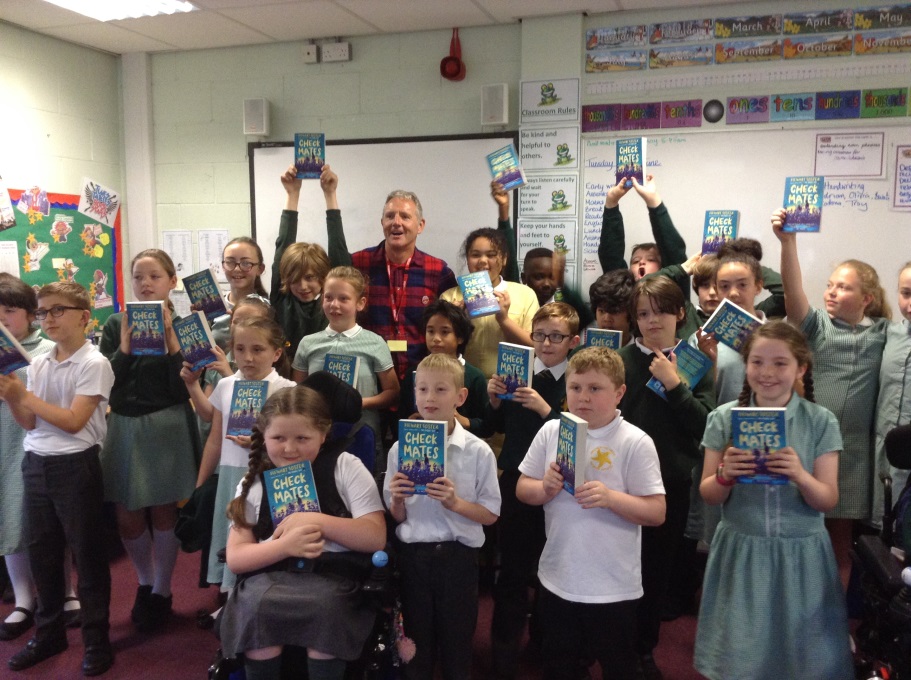 Our Patron of Reading       
       Stewart Foster
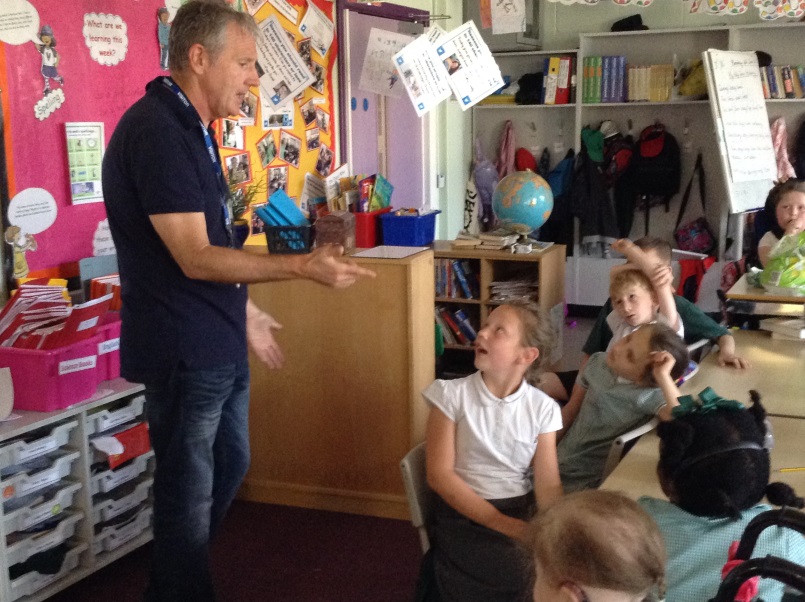 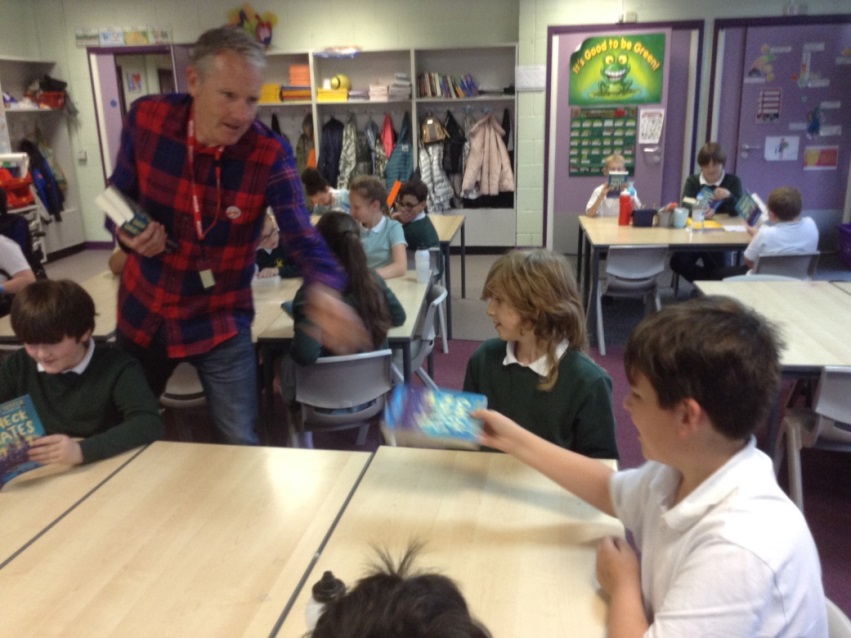 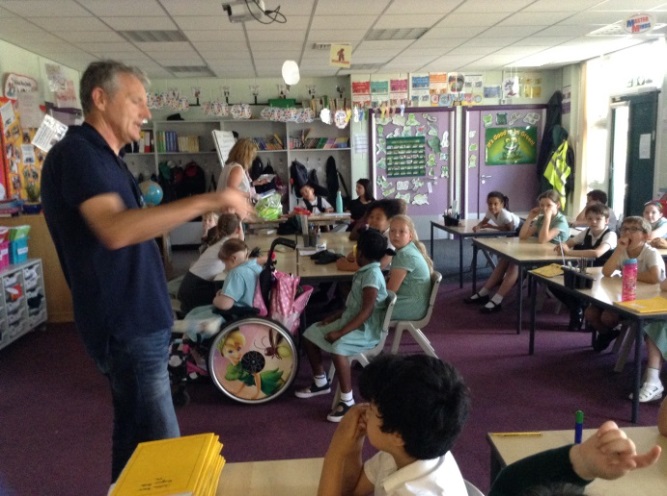 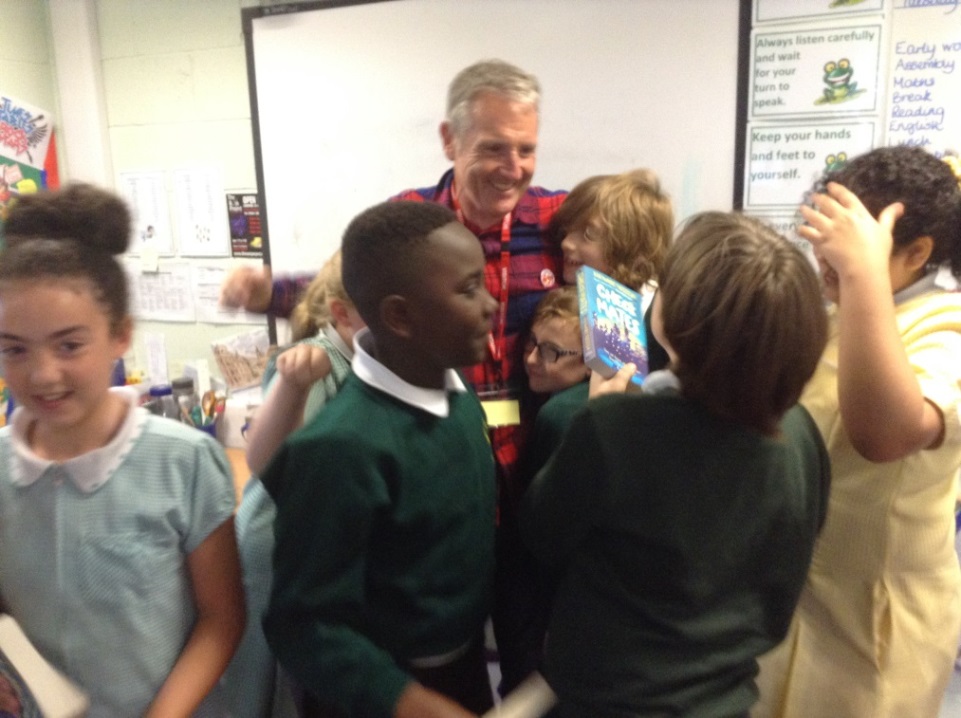 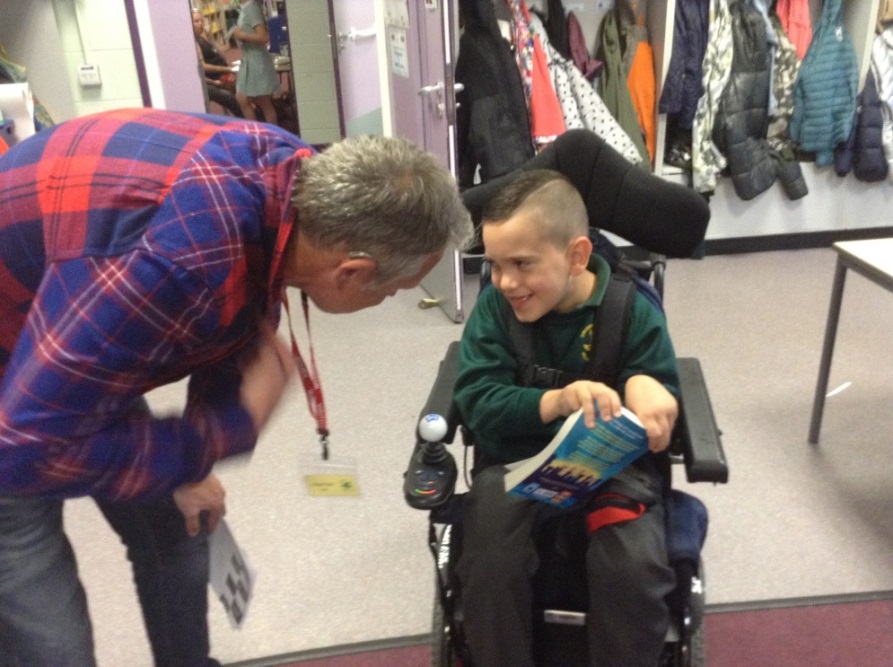 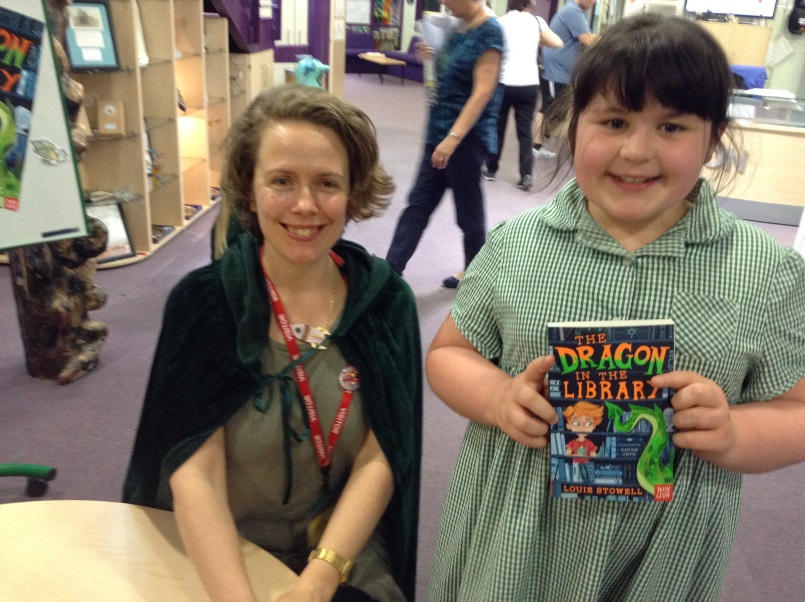 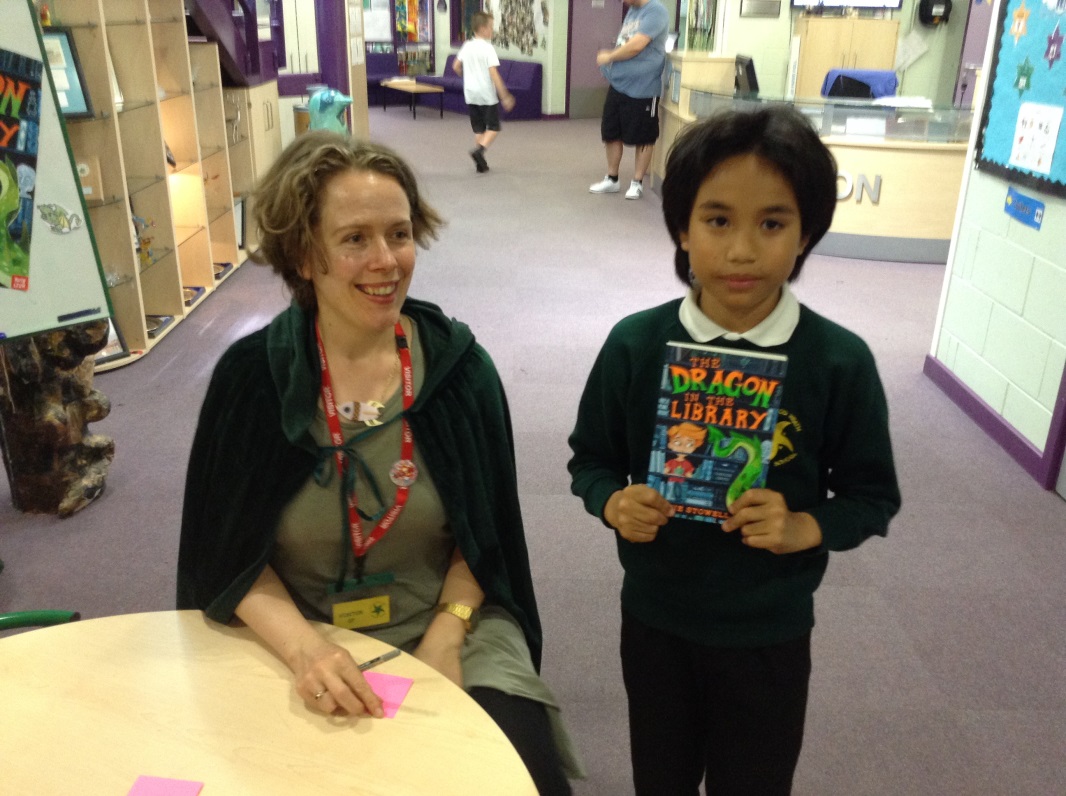 Author visit:
 Louie Stowell
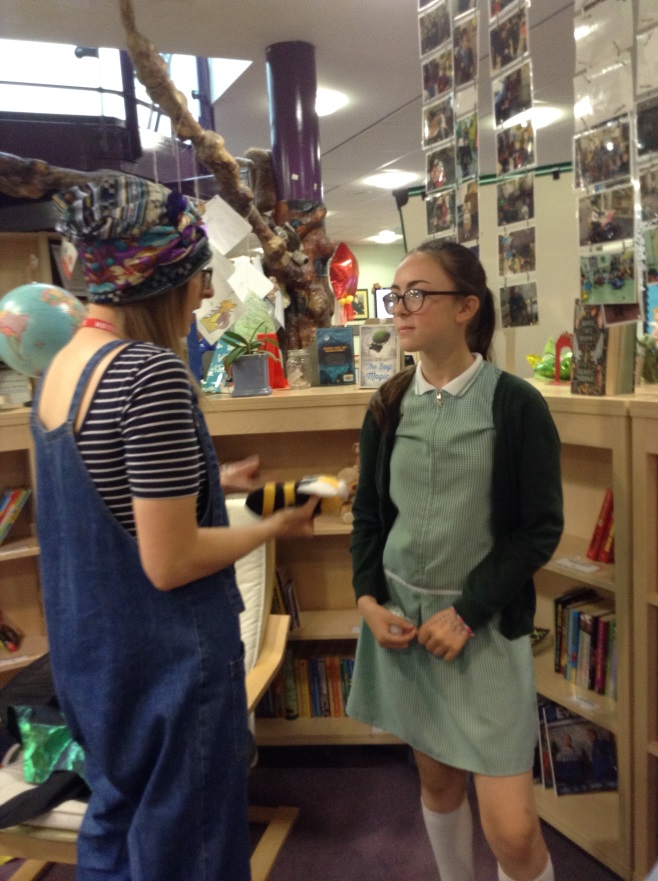 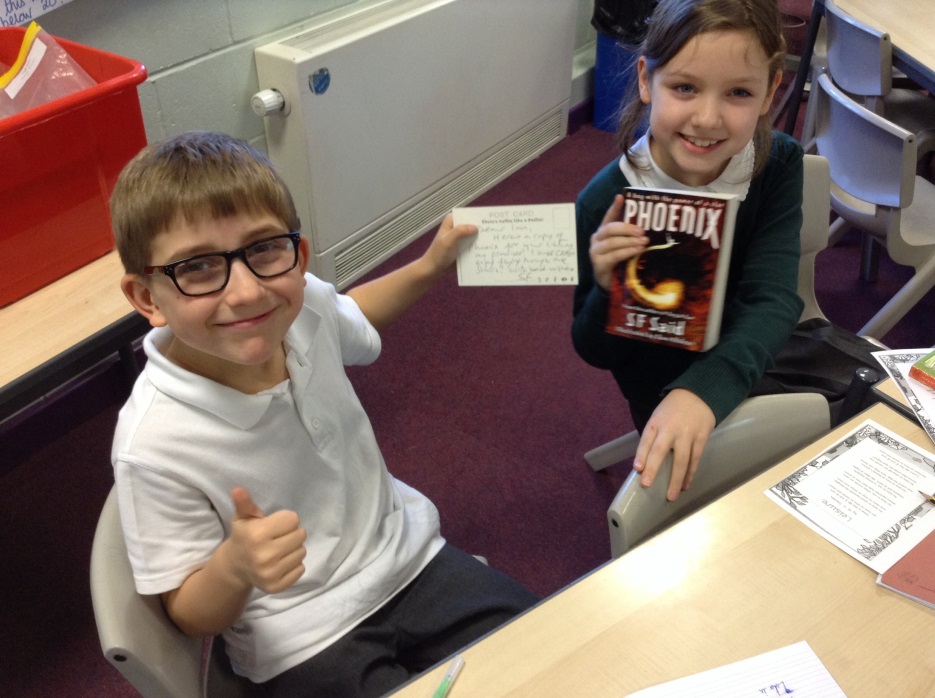 Author Jen        Campbell
Author  book -post
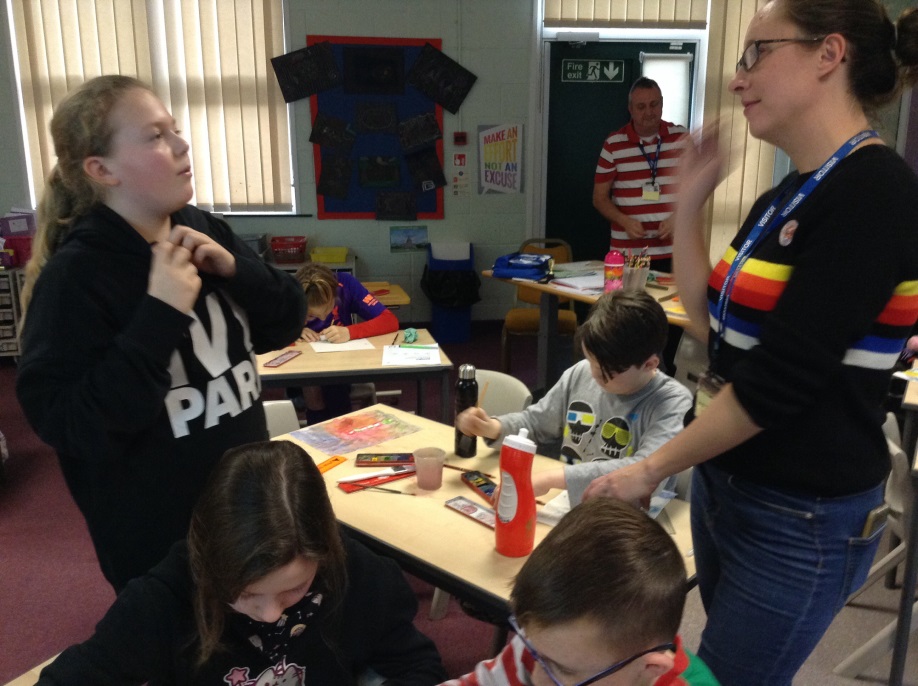 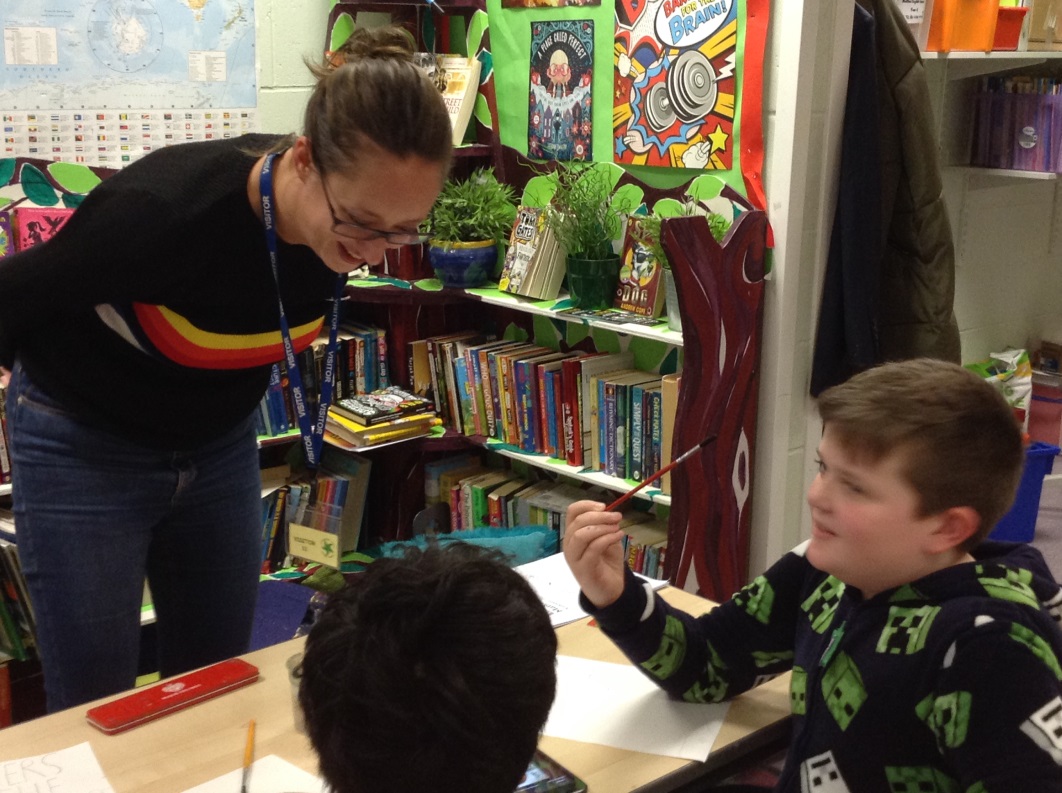 Author visit:
    Maz Evans
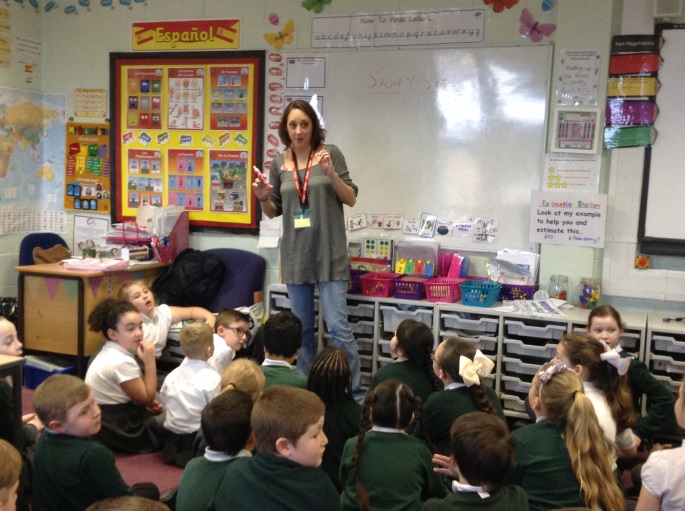 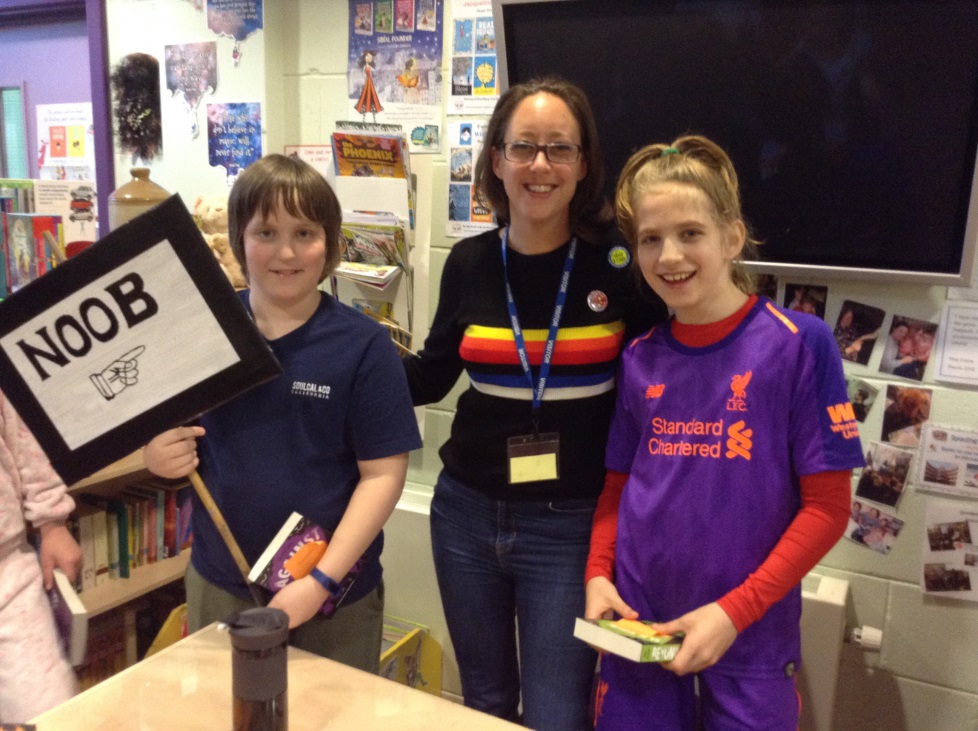 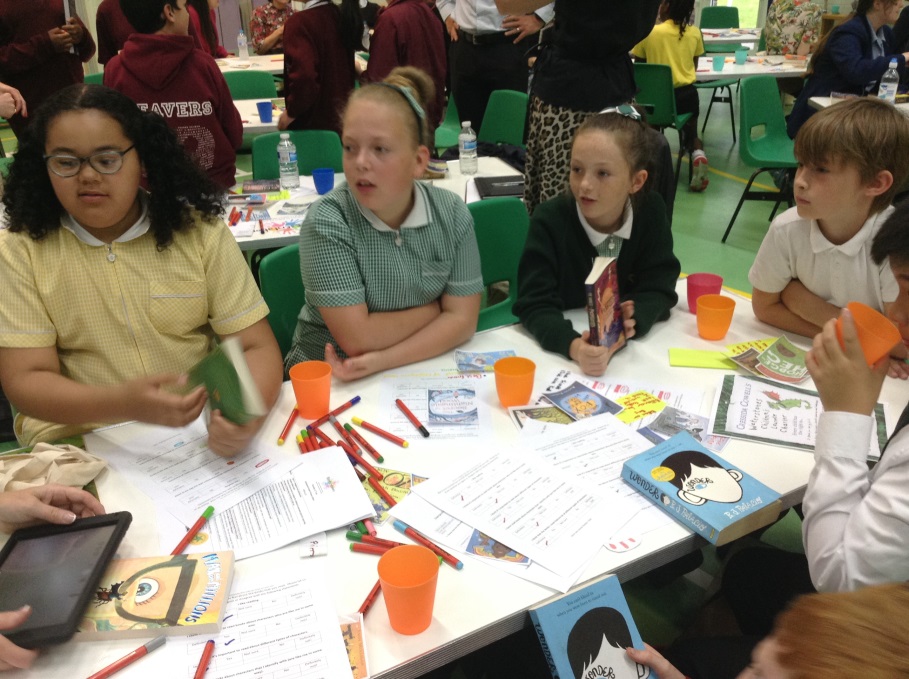 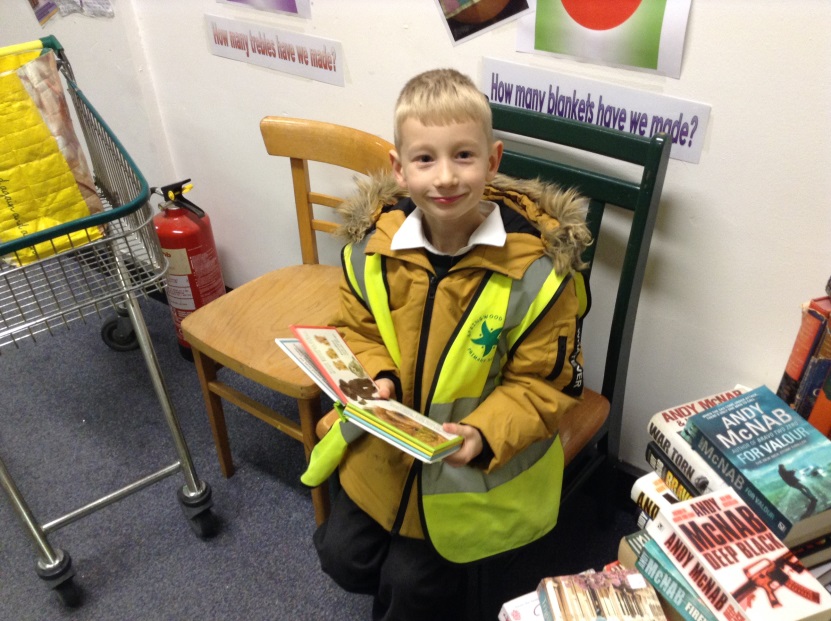 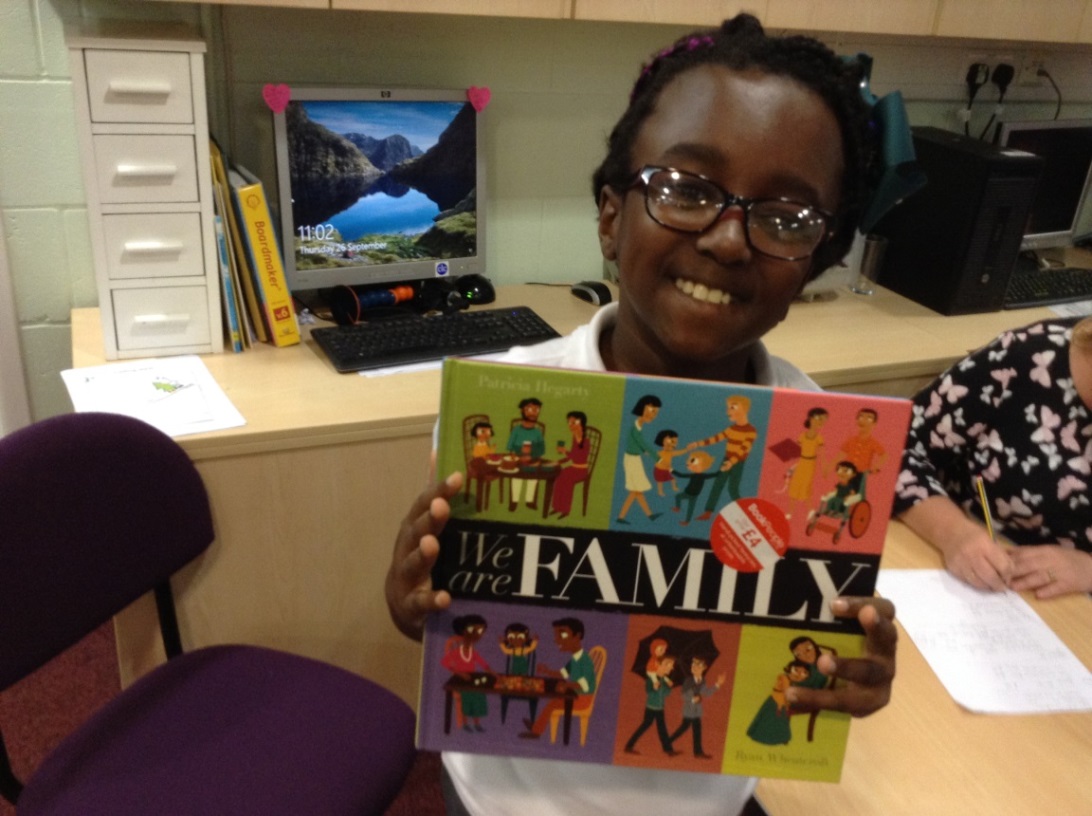 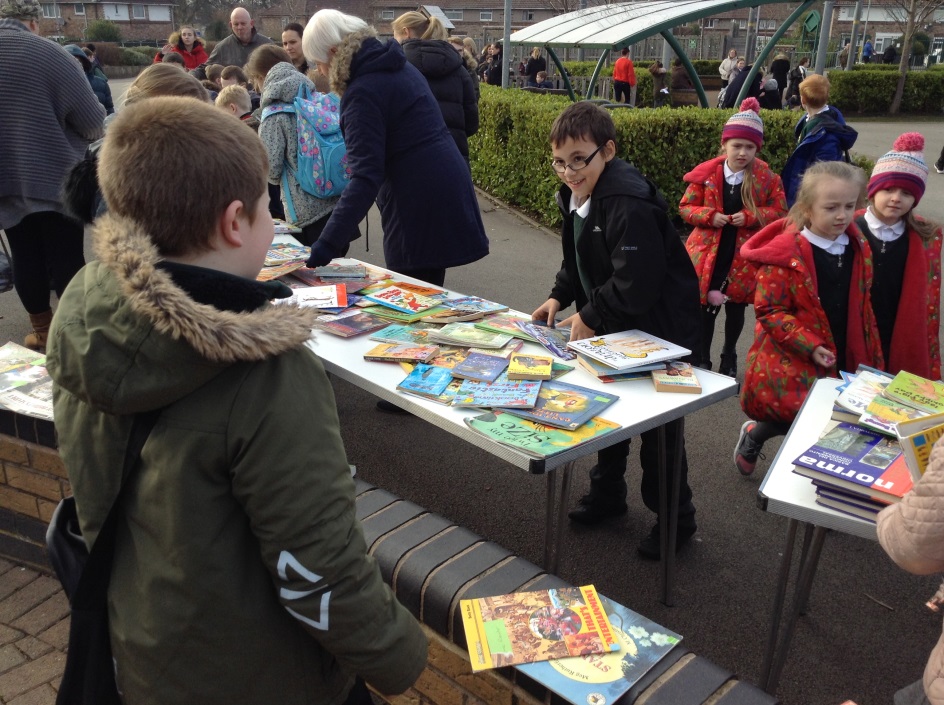 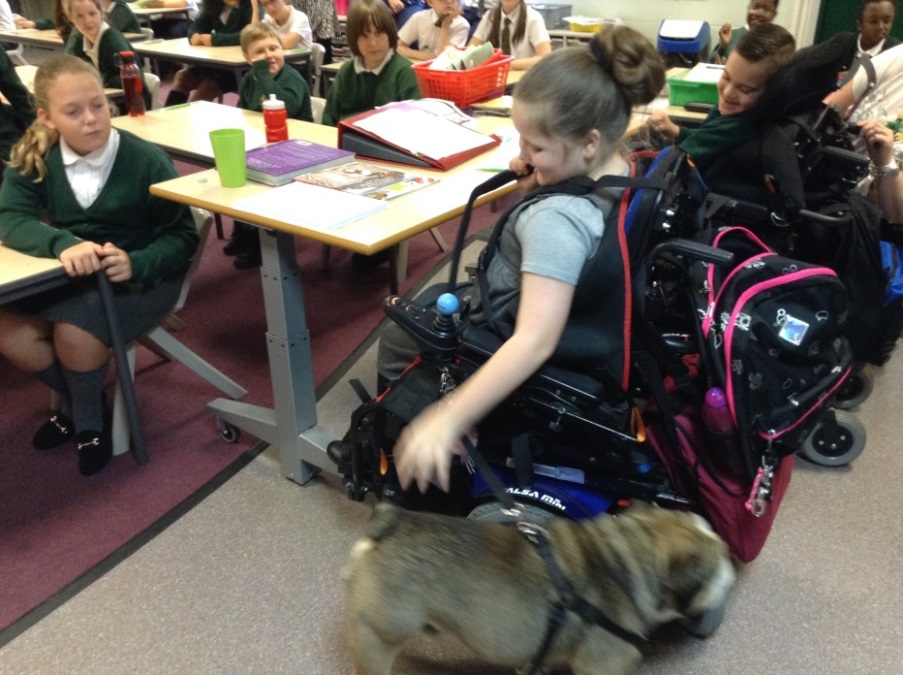 Yvette Fielding visit
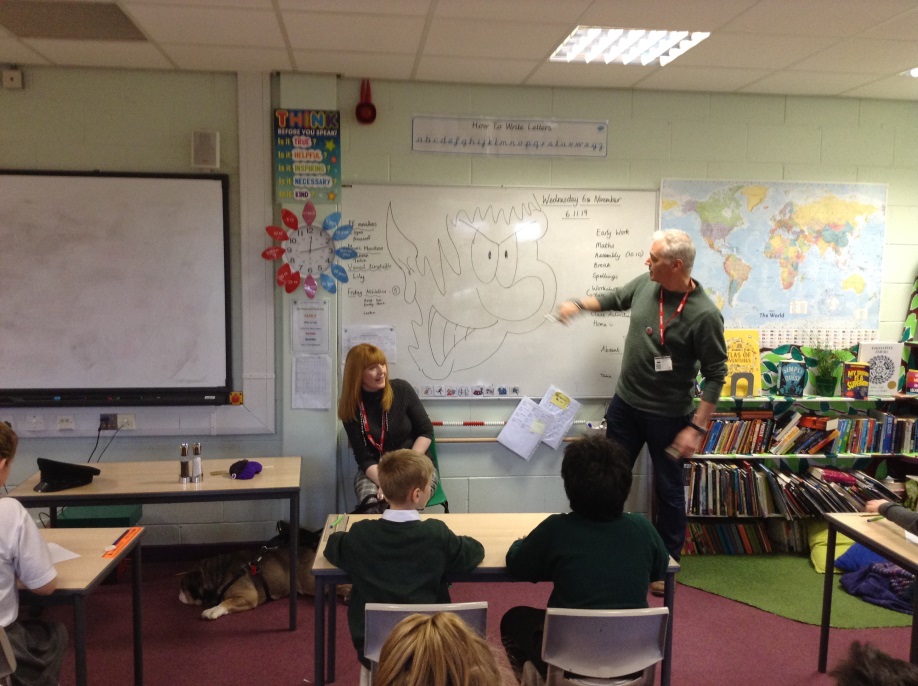 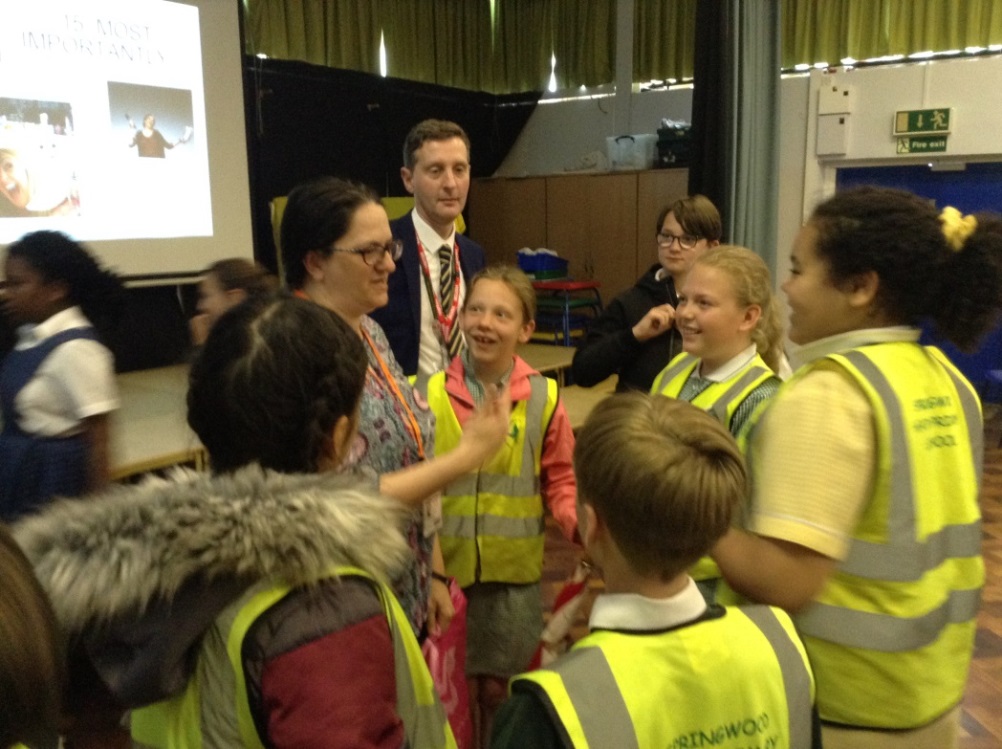 Meeting authors 
    Daniel Henshaw 
               and 
    Lorraine Gregory
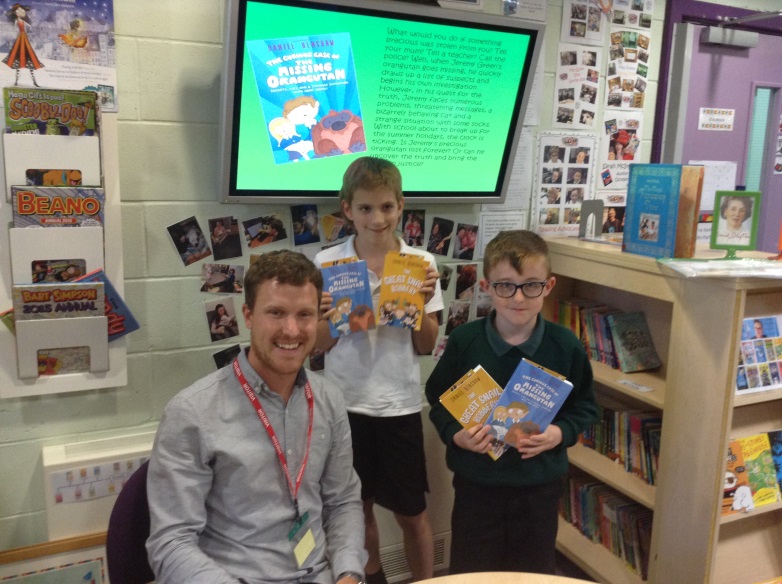 winning Foundation Stage a whole new library!
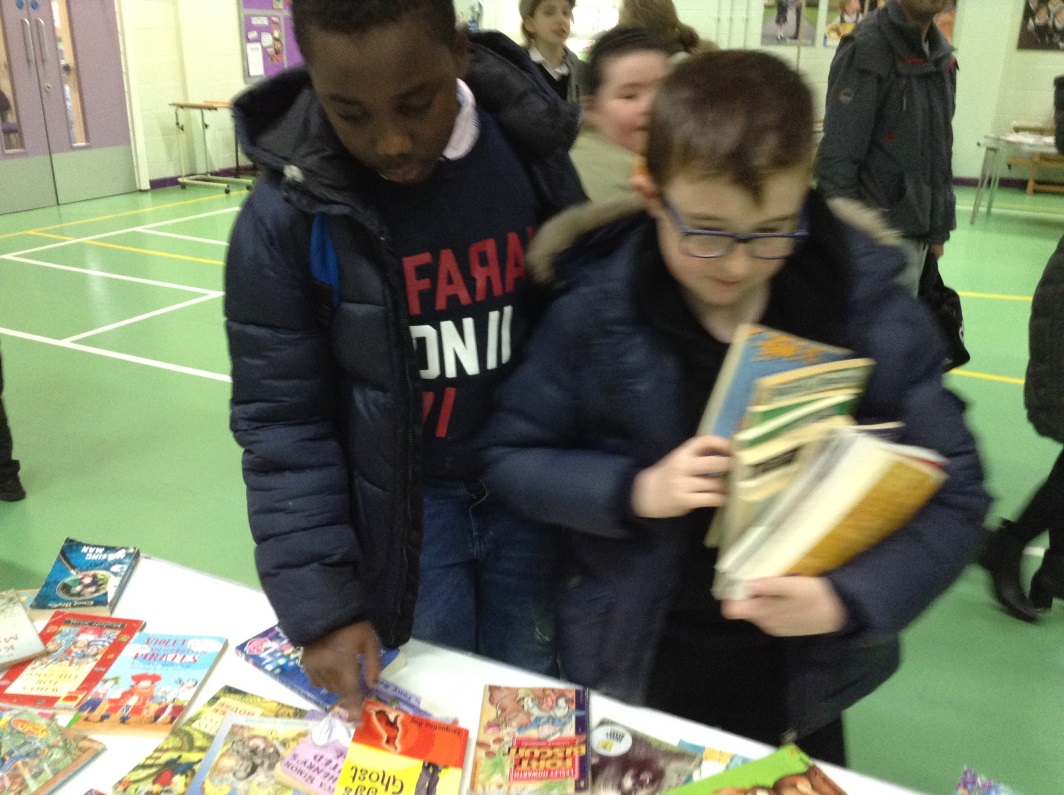 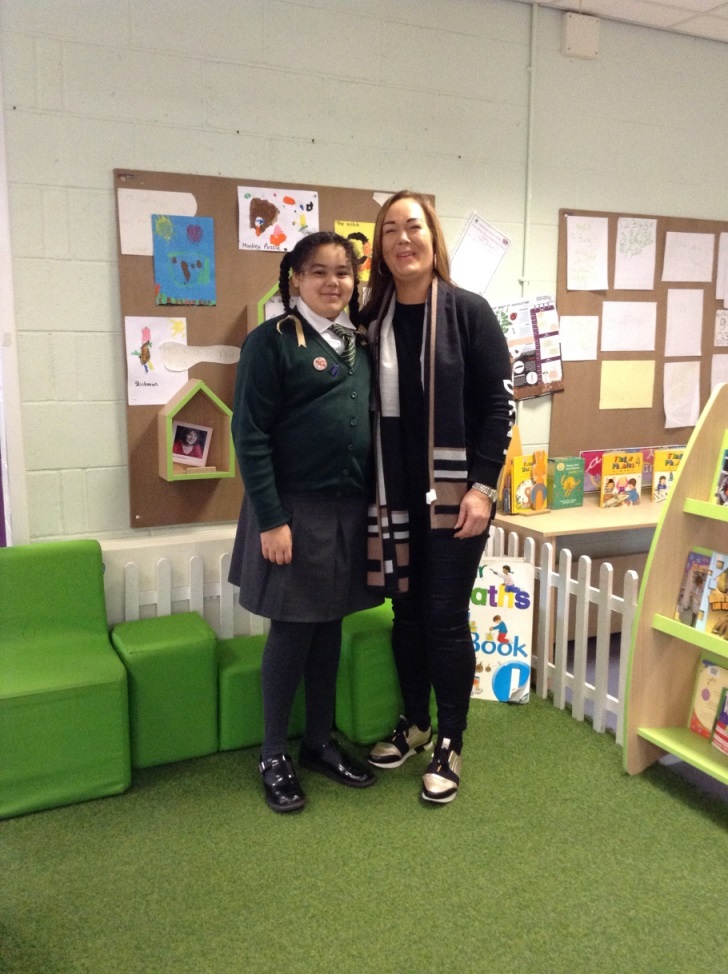 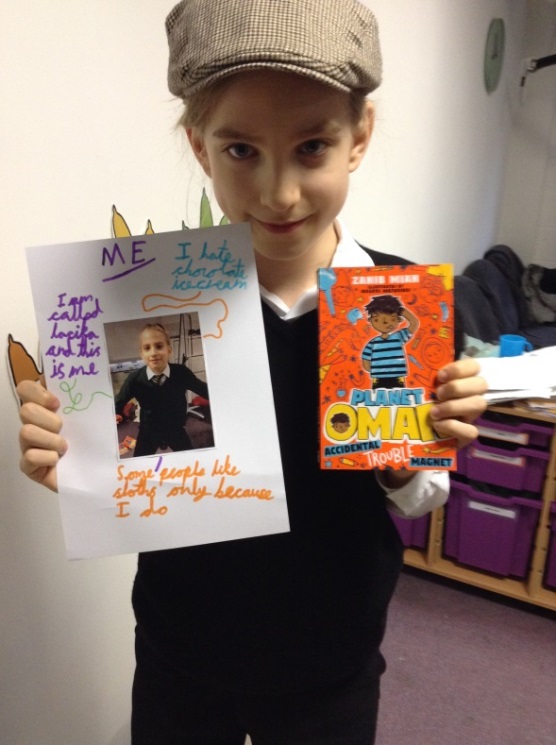 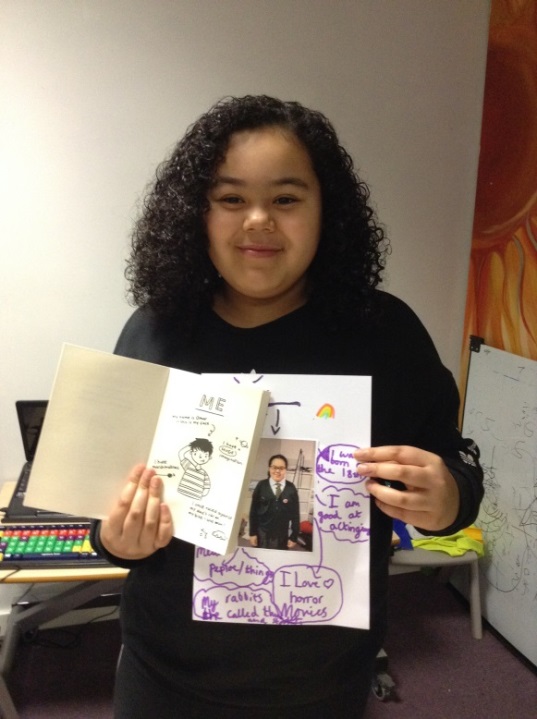 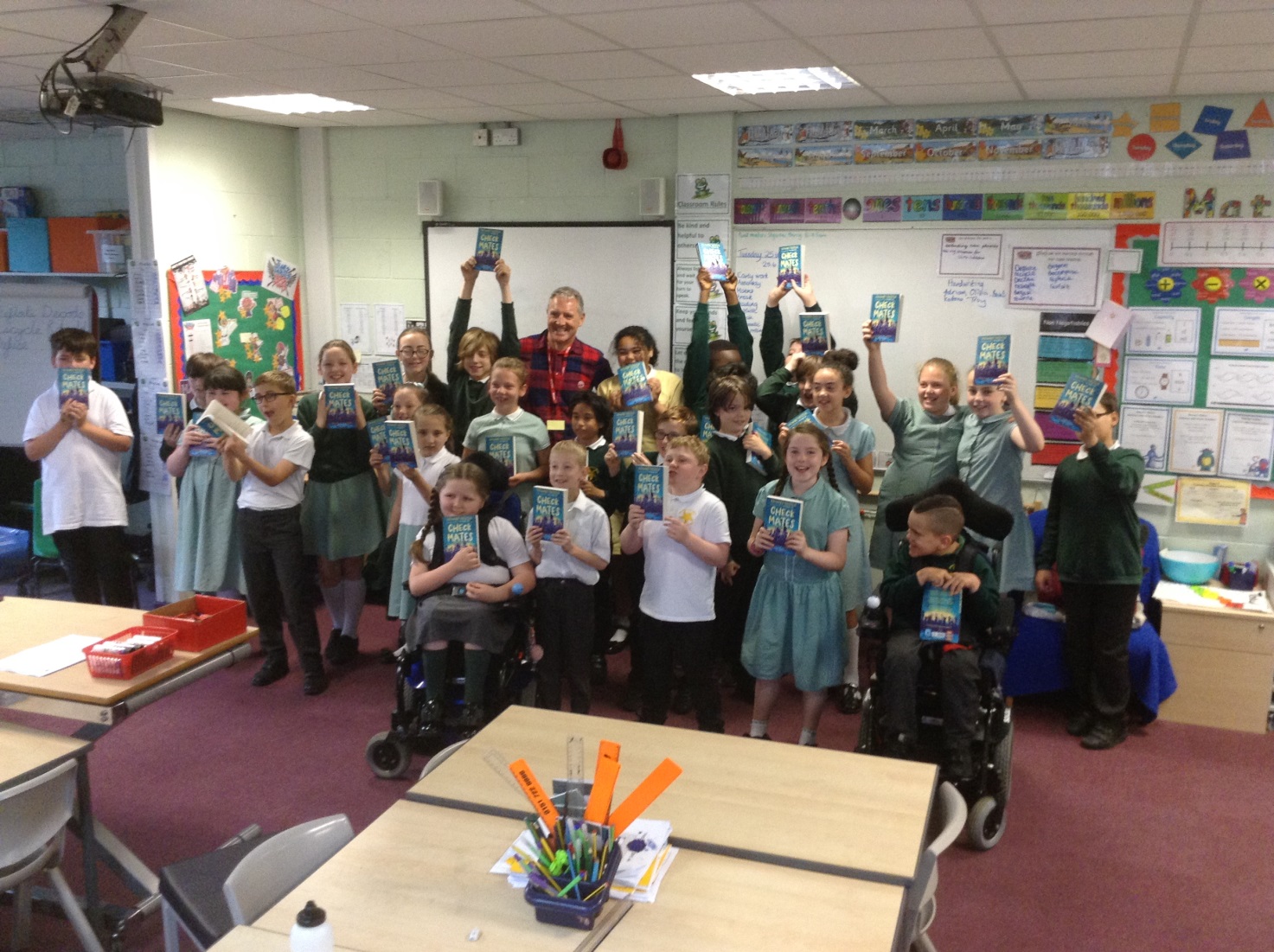 we will miss you!